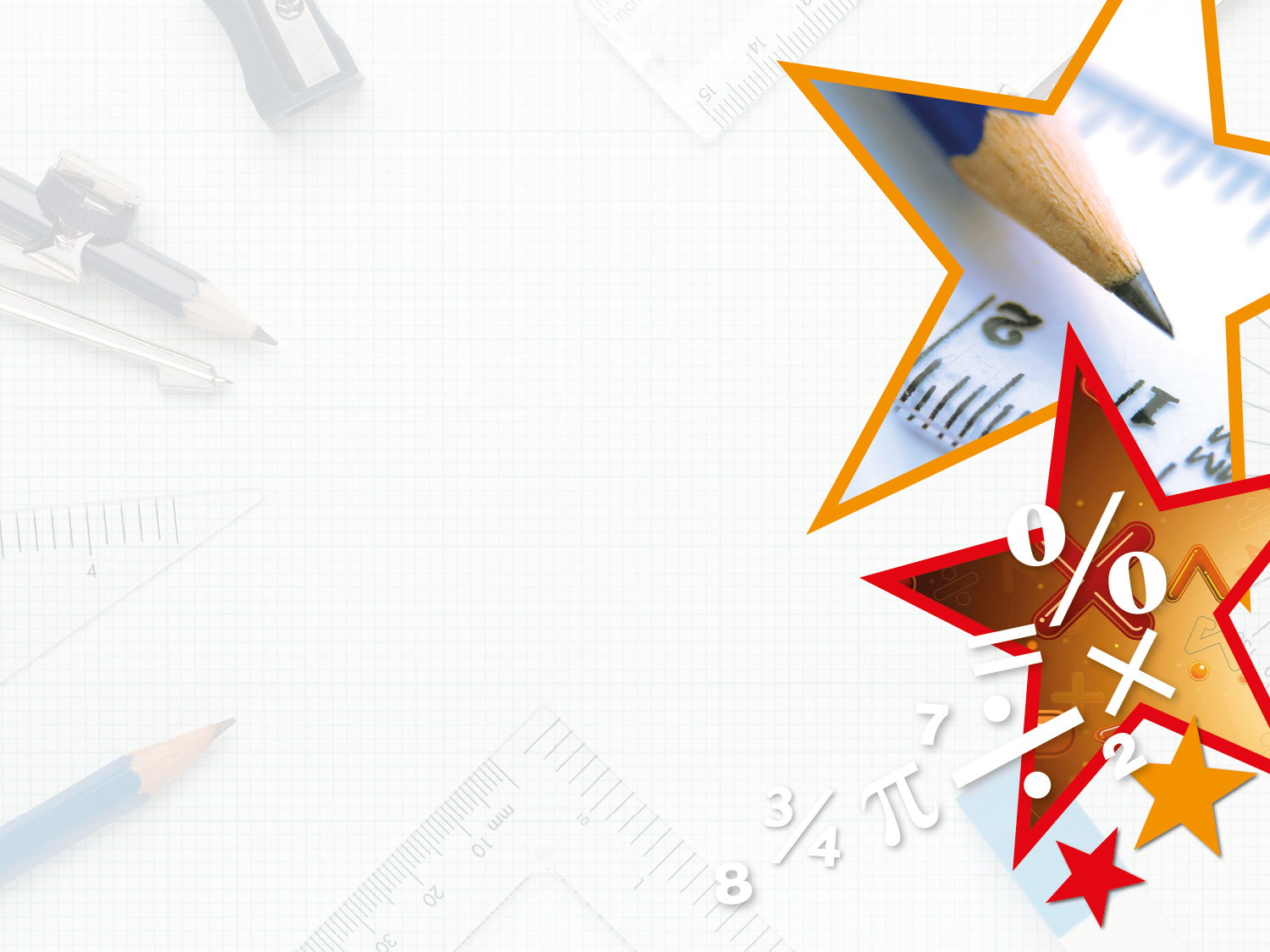 Year 3/4 – Summer Block 2 – Statistics

Step 3 Tuesday 23rd June 20
Year 3/4
Lo: I can solve comparison, sum and difference problems using information presented in bar charts, pictograms, tables and other graphs
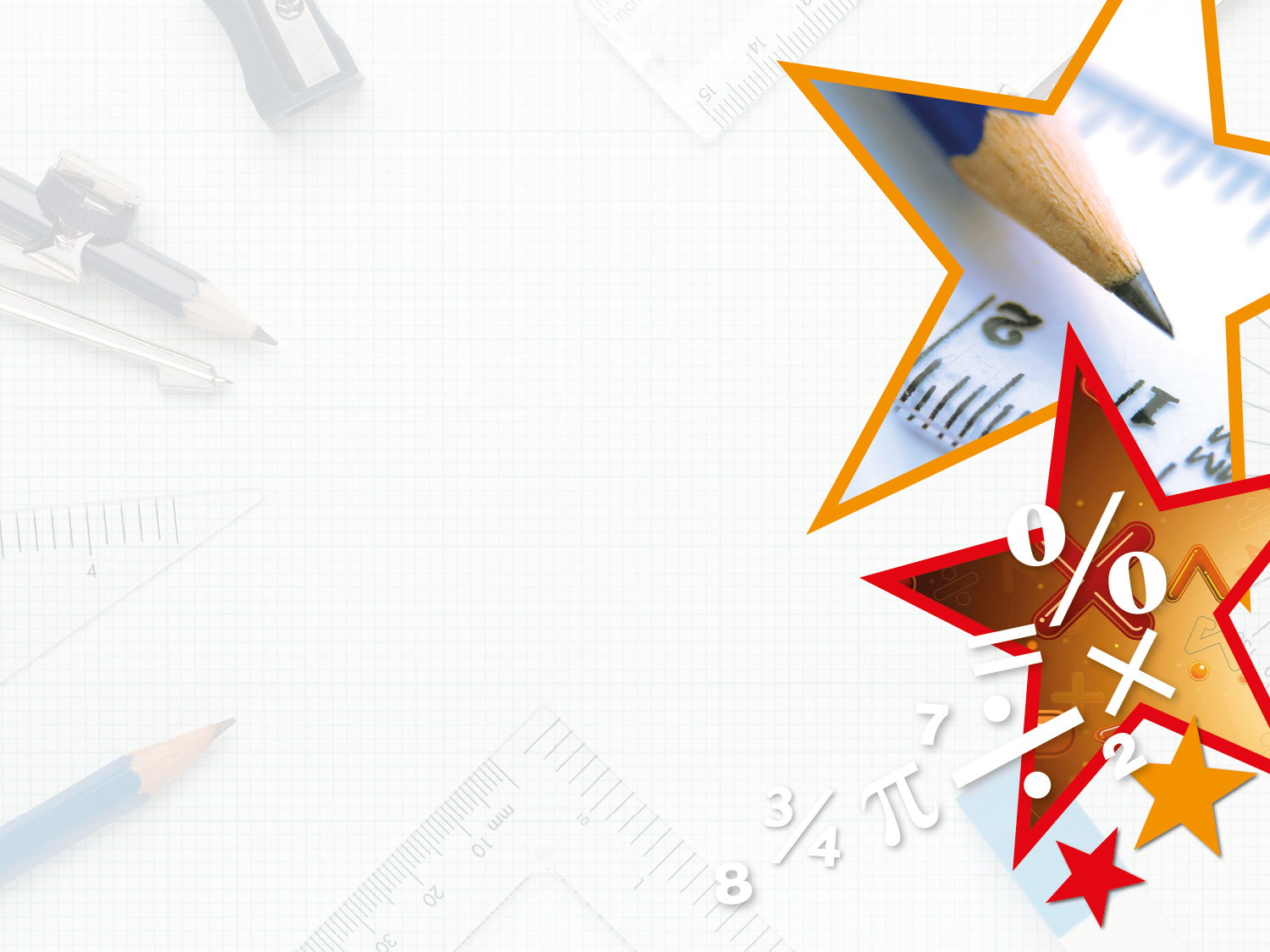 Introduction
Y4
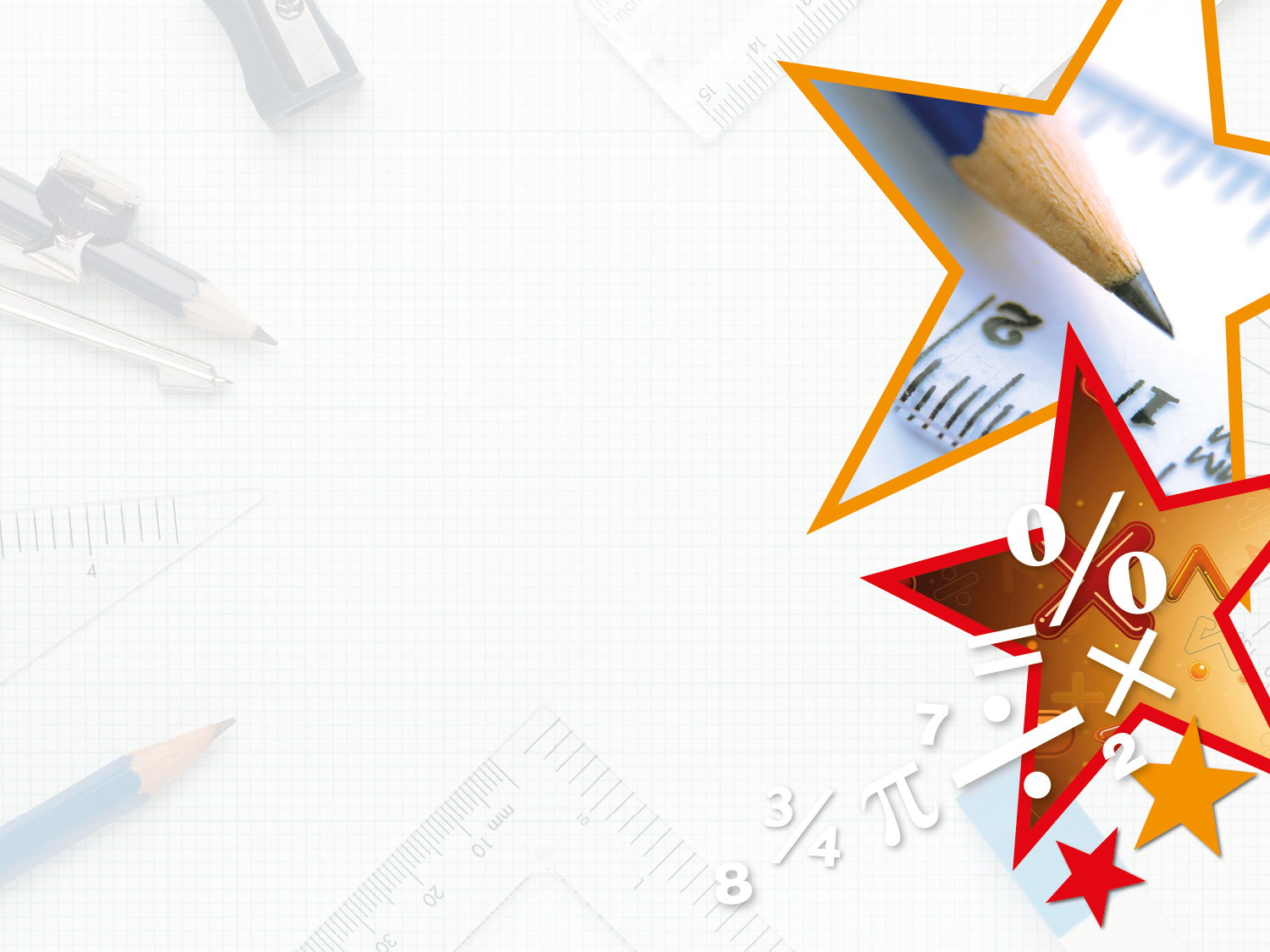 Introduction
Y4
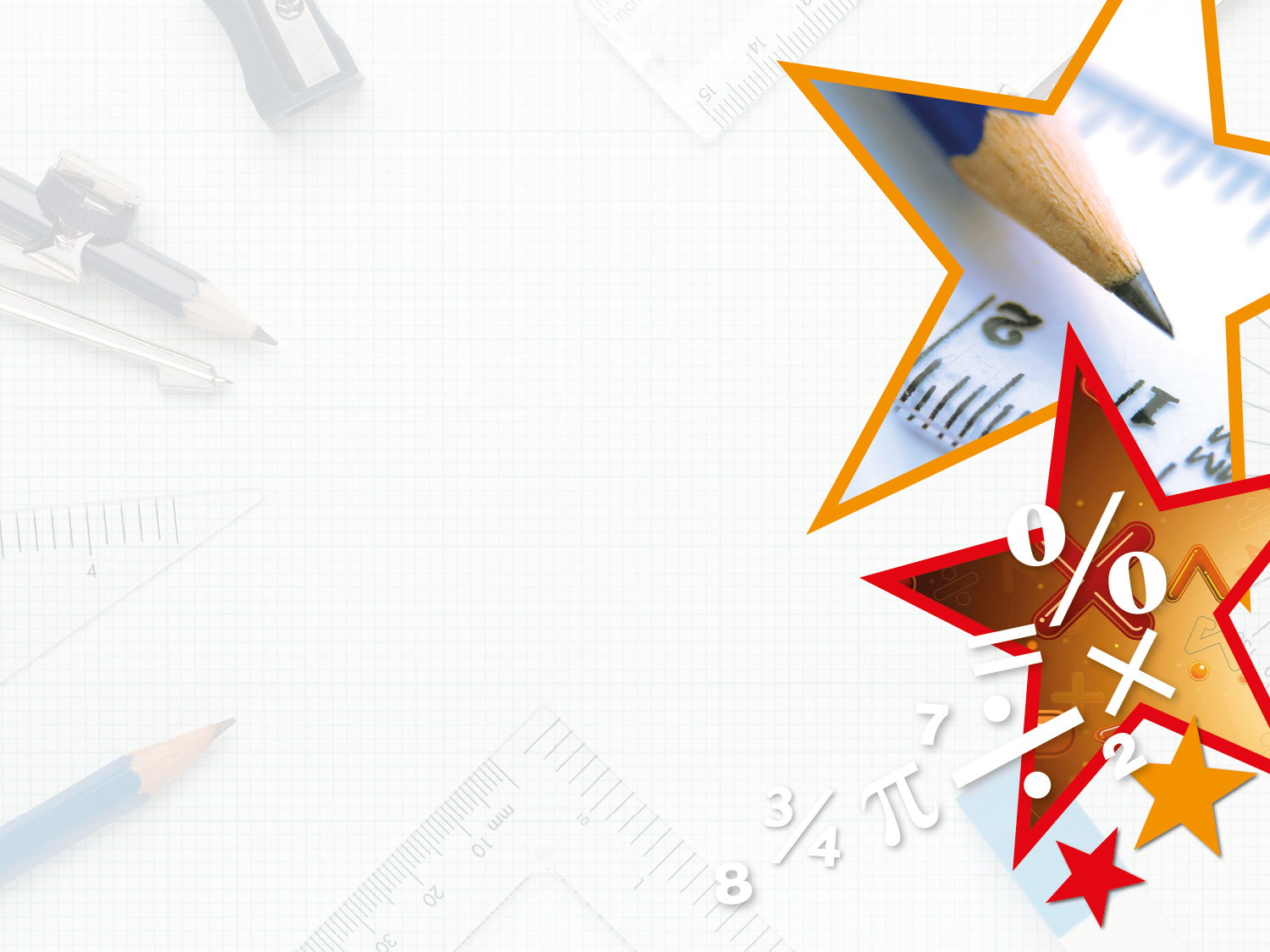 Varied Fluency 1

Use the table to calculate the number of tickets bought altogether.













Sort the films in order from the most to least popular.
Y4
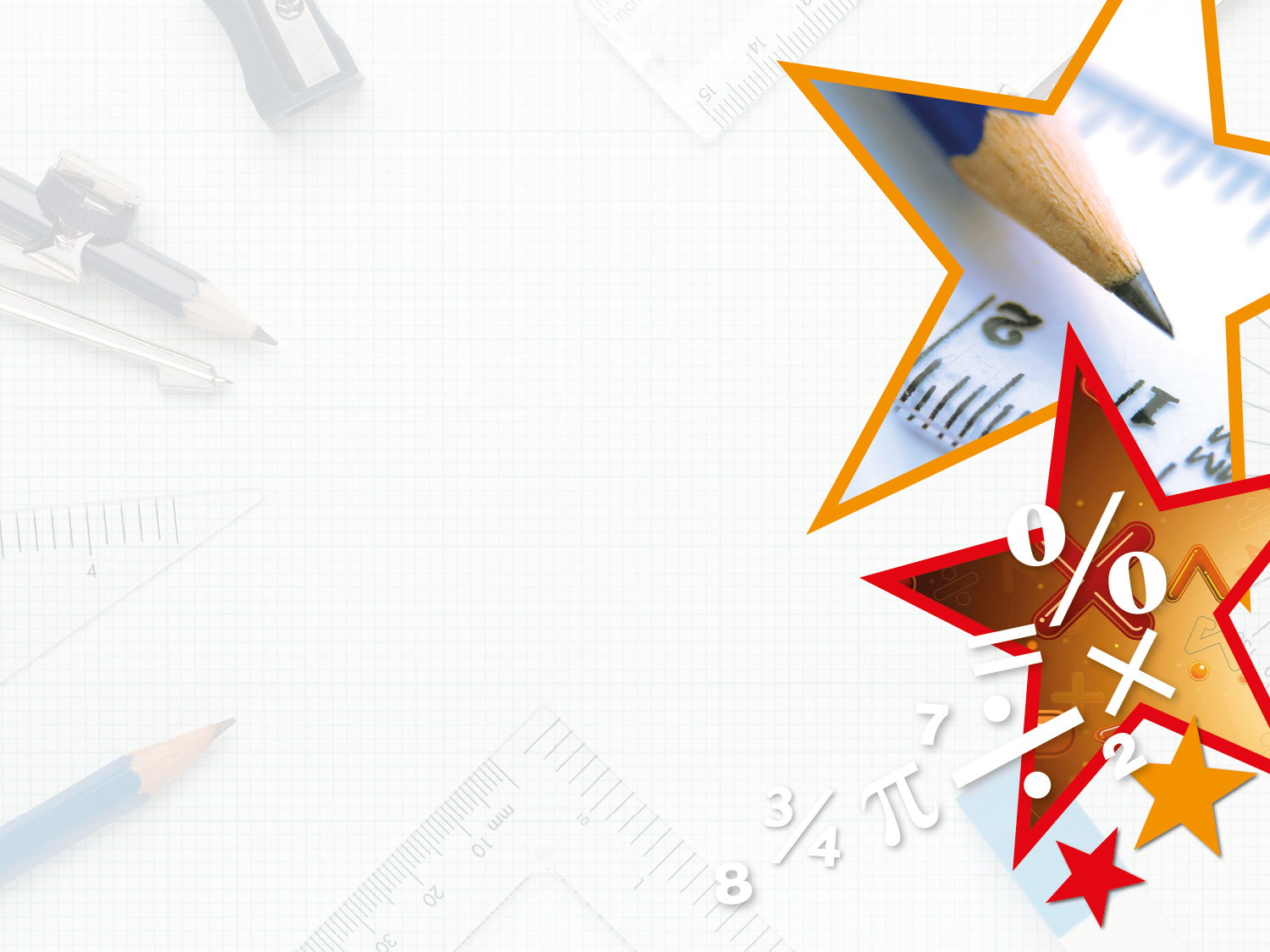 Varied Fluency 1

Use the table to calculate the number of tickets bought altogether.
200












Sort the films in order from the most to least popular.
The Great Adventure, Attack of the Robots, True Love, Frostbite
Y4
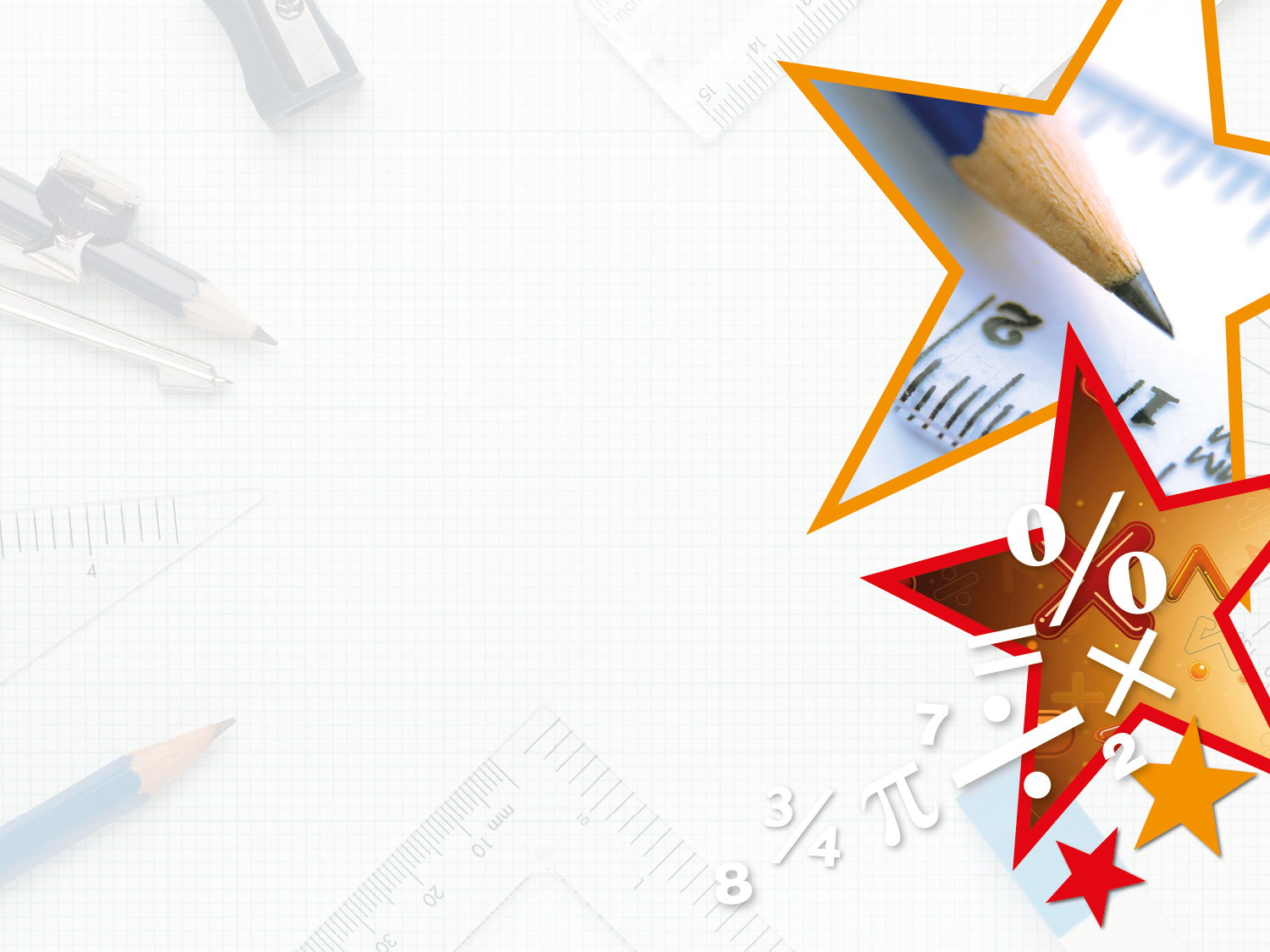 Varied Fluency 2

Complete the sentences below.












On average, Tom drinks _______ ml more water than Ali. 

Jess drinks _______ ml less water than Fay.
ml
Y4
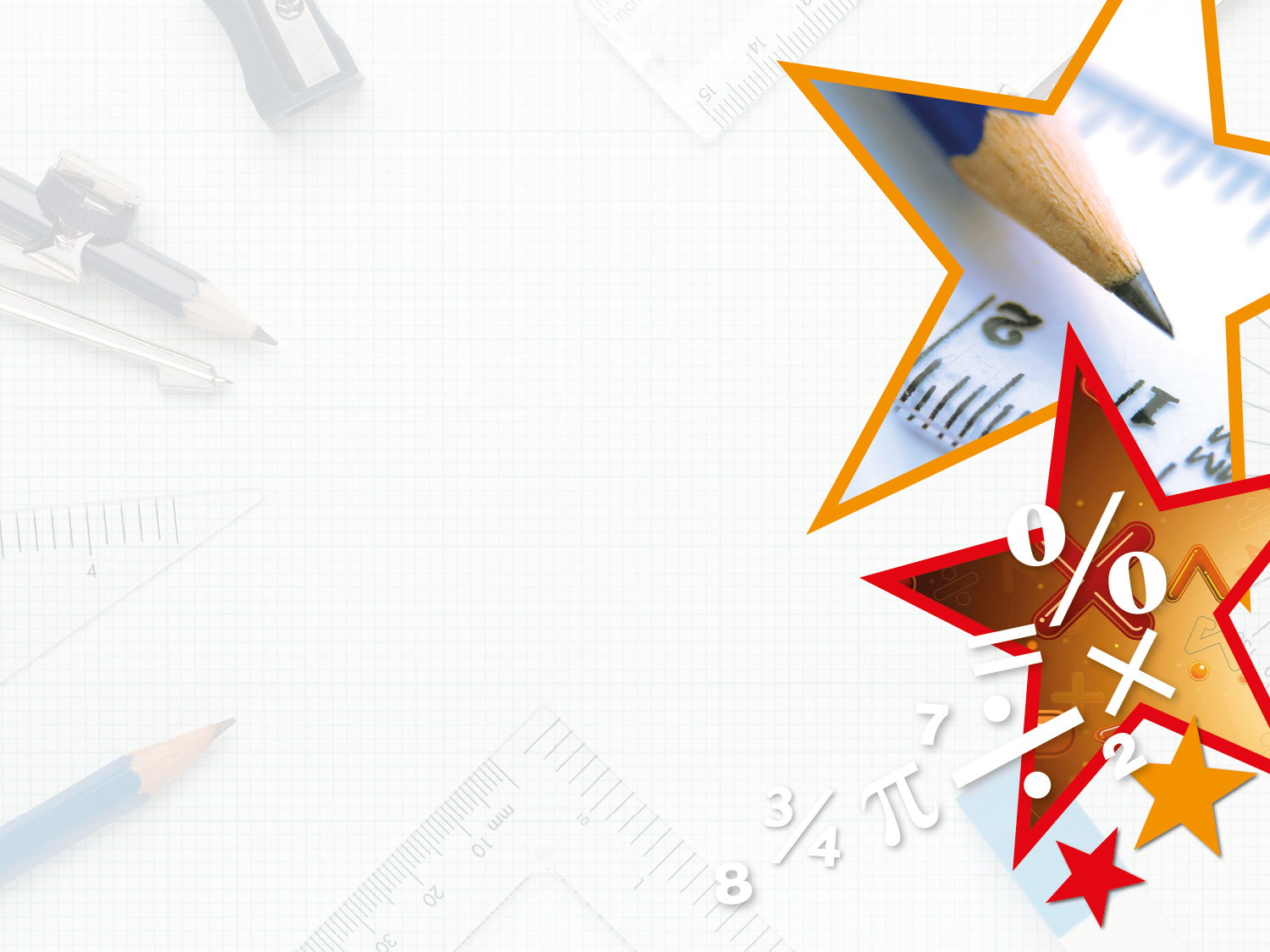 Varied Fluency 2

Complete the sentences below.












On average, Tom drinks 20 ml more water than Ali. 

Jess drinks 20 ml less water than Fay.
ml
Y4
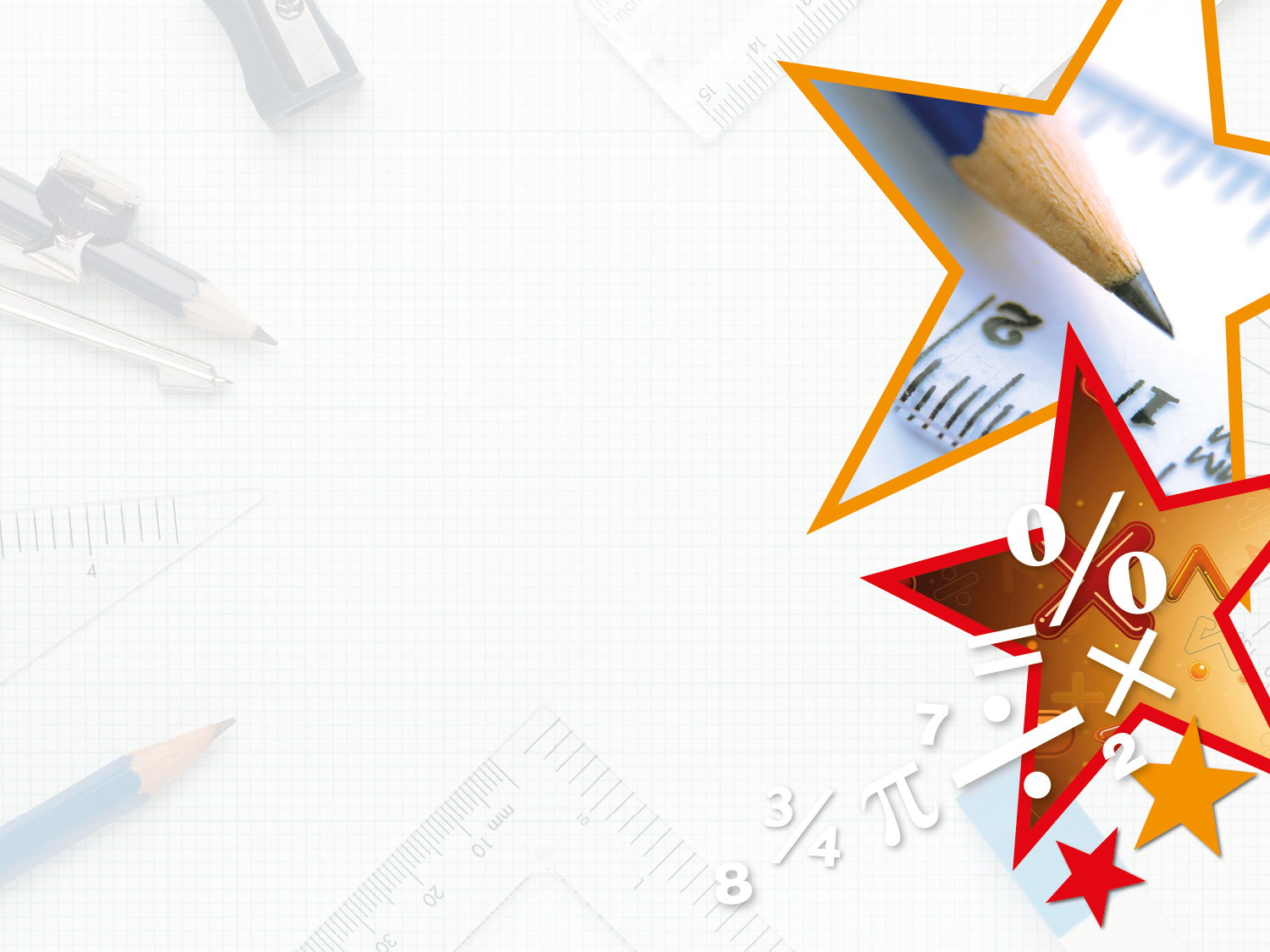 Varied Fluency 3

Calculate the difference between the 
number of pears and apples grown.












Which two fruits total 55?
= 10 fruits
Y4
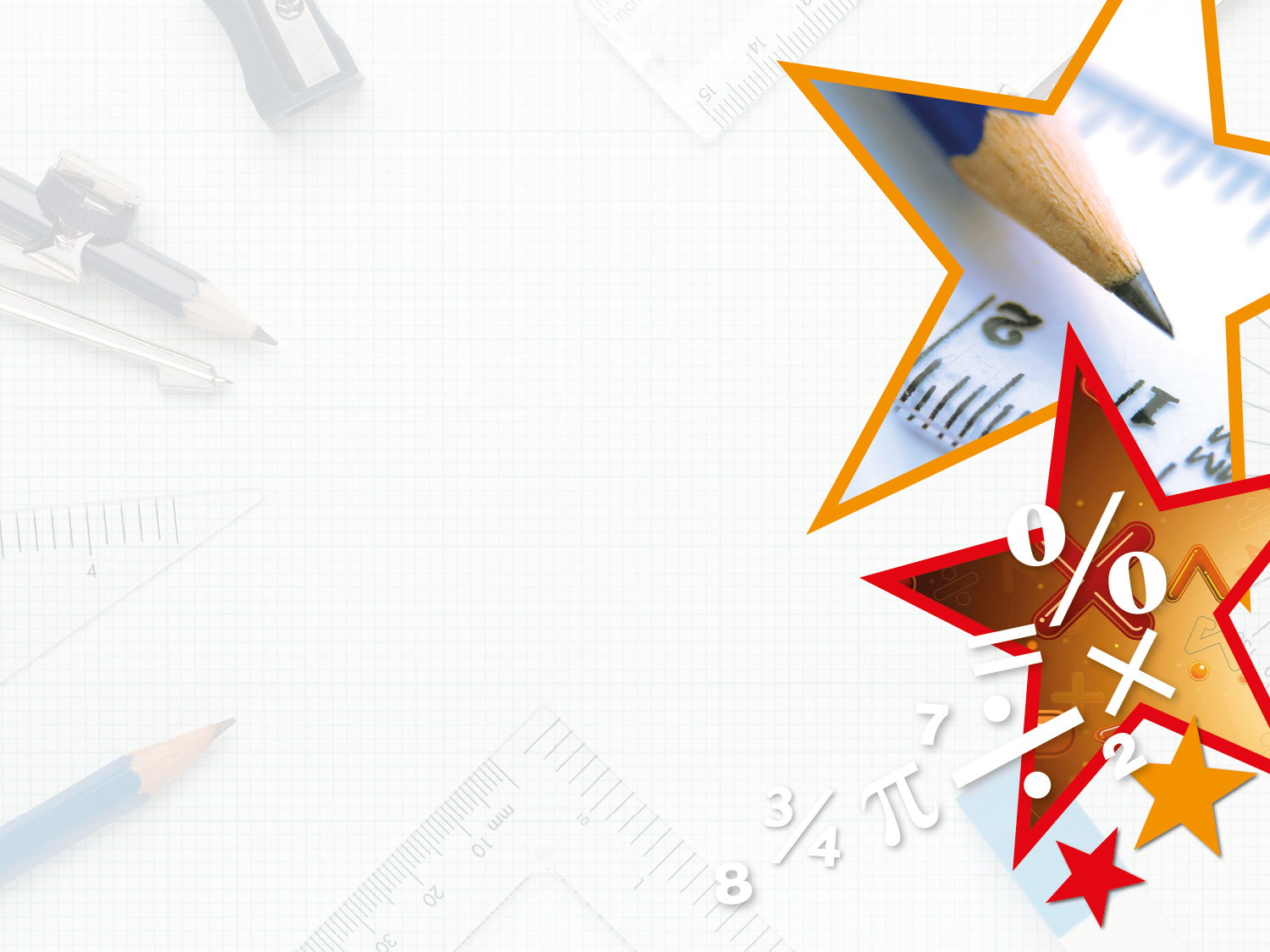 Varied Fluency 3

Calculate the difference between the 
number of pears and apples grown.
10











Which two fruits total 55?
Oranges and apples
= 10 fruits
Y4
Wednesday 24th June 2020
Lo: I can solve problem solving using using information presented in bar charts, pictograms, tables and other graphs
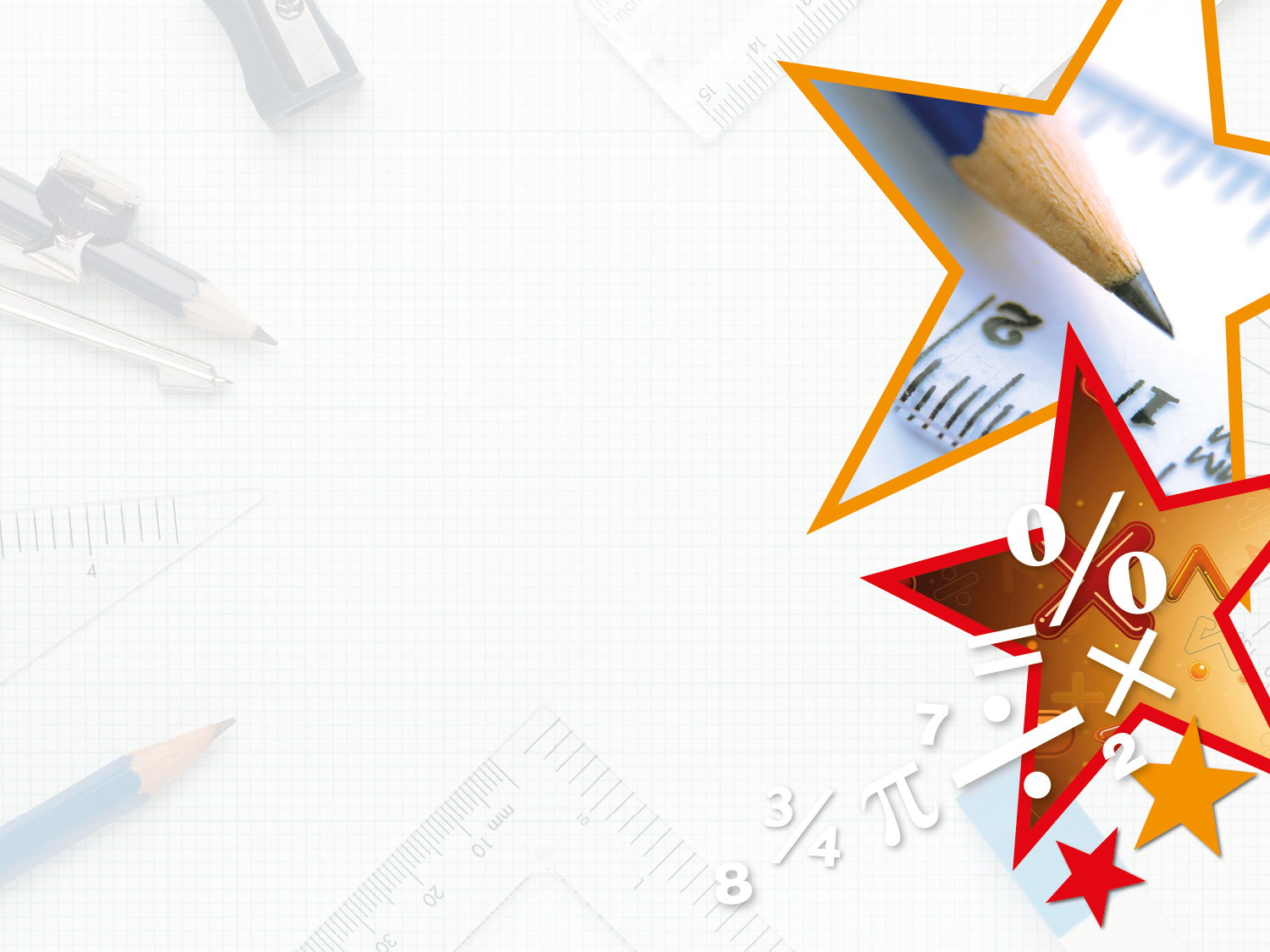 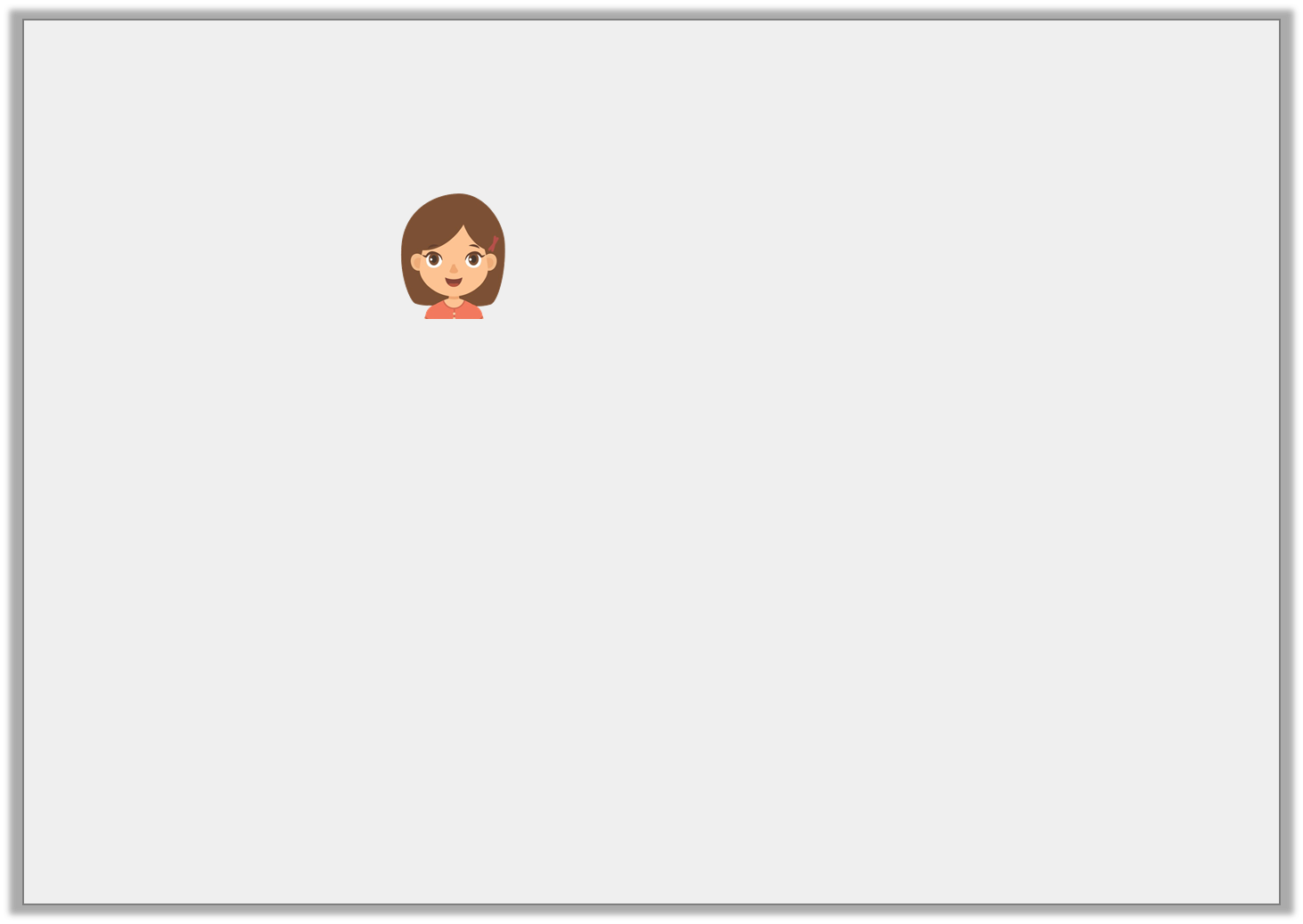 Reasoning 1

Kate says,













Is she correct? Convince me.
There were 20 more votes for consoles than phones.
KS2’s Favourite Gadgets
Y4
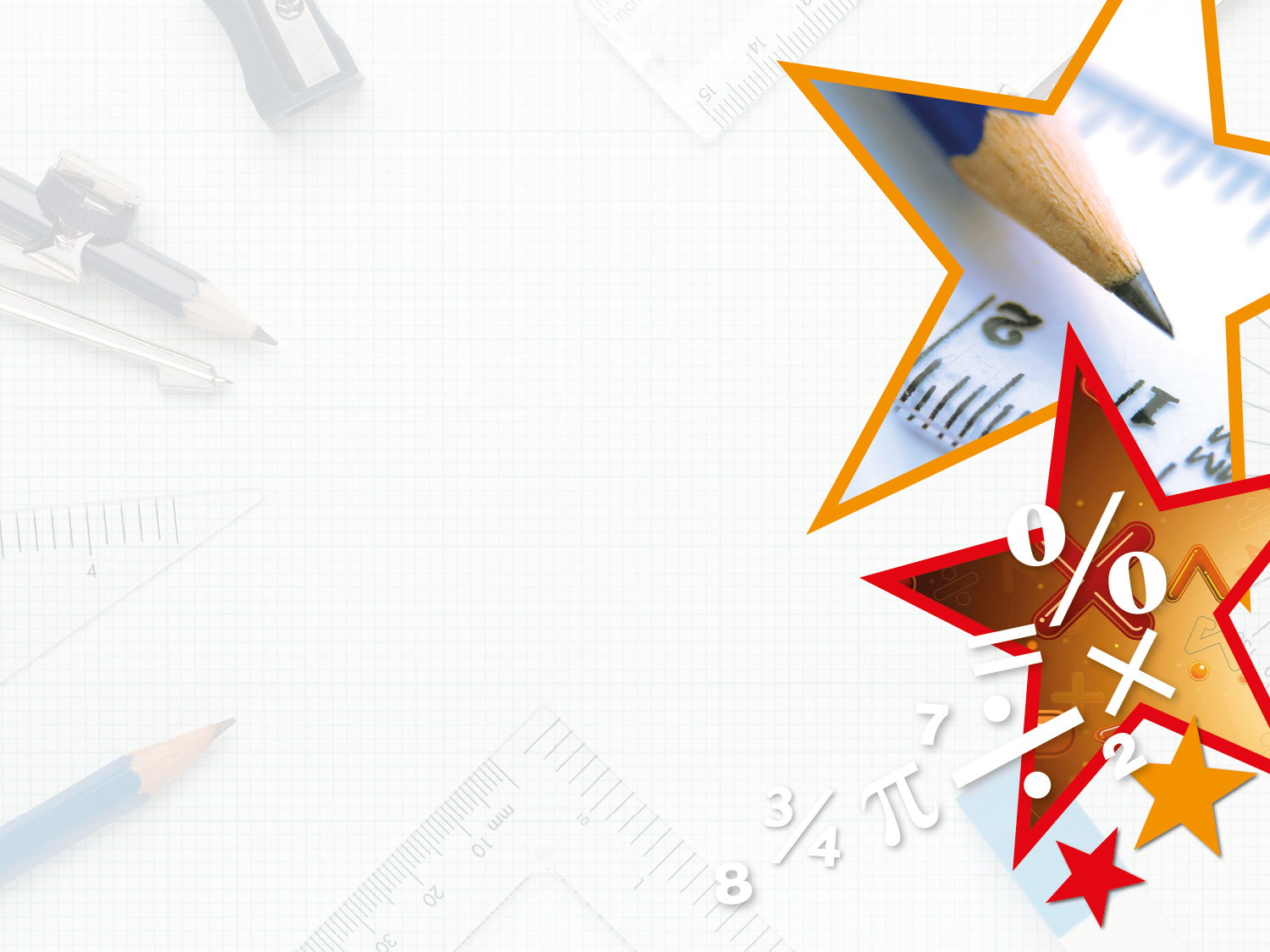 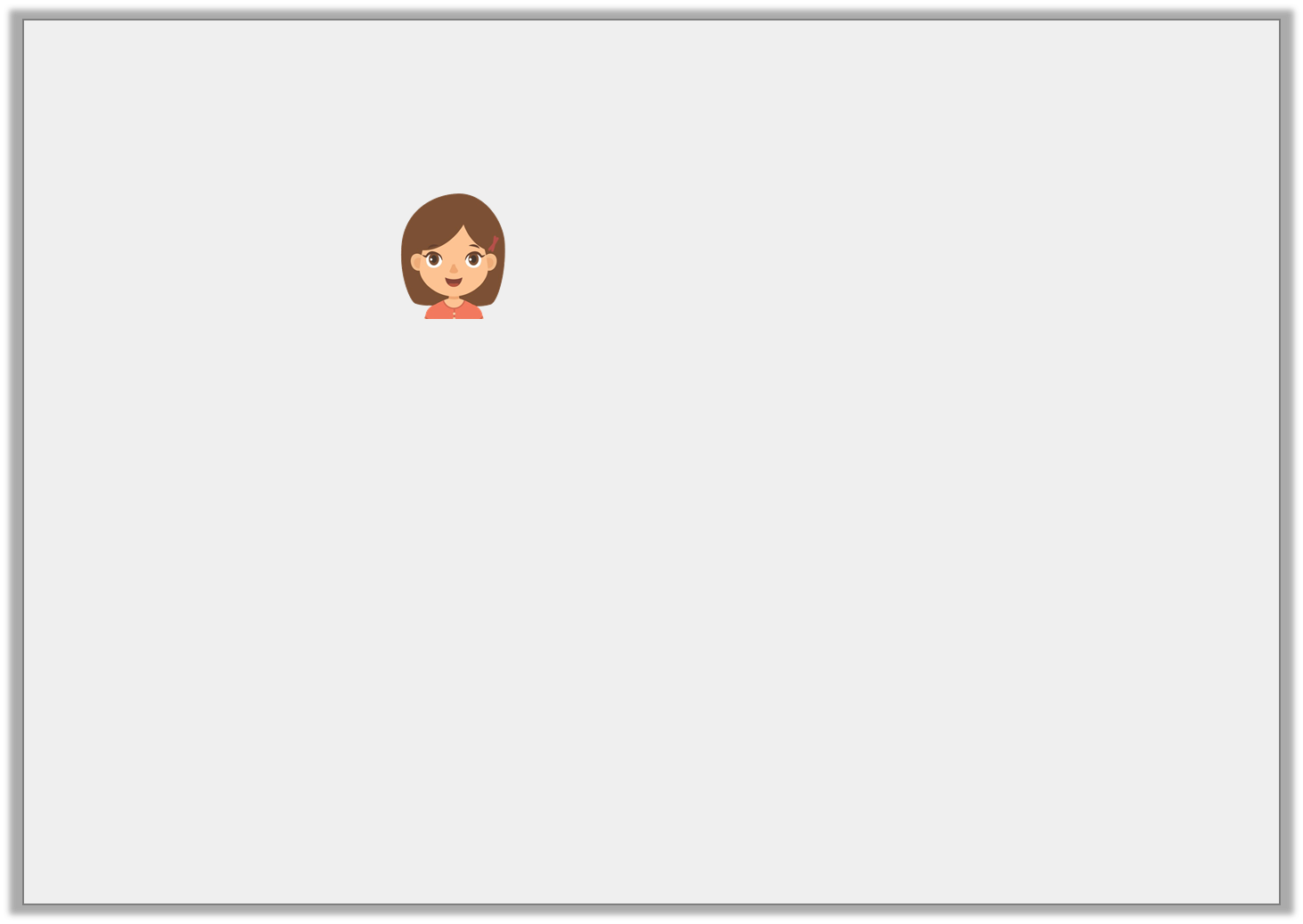 Reasoning 1

Kate says,













Is she correct? Convince me.
Kate is not correct because…
There were 20 more votes for consoles than phones.
KS2’s Favourite Gadgets
Y4
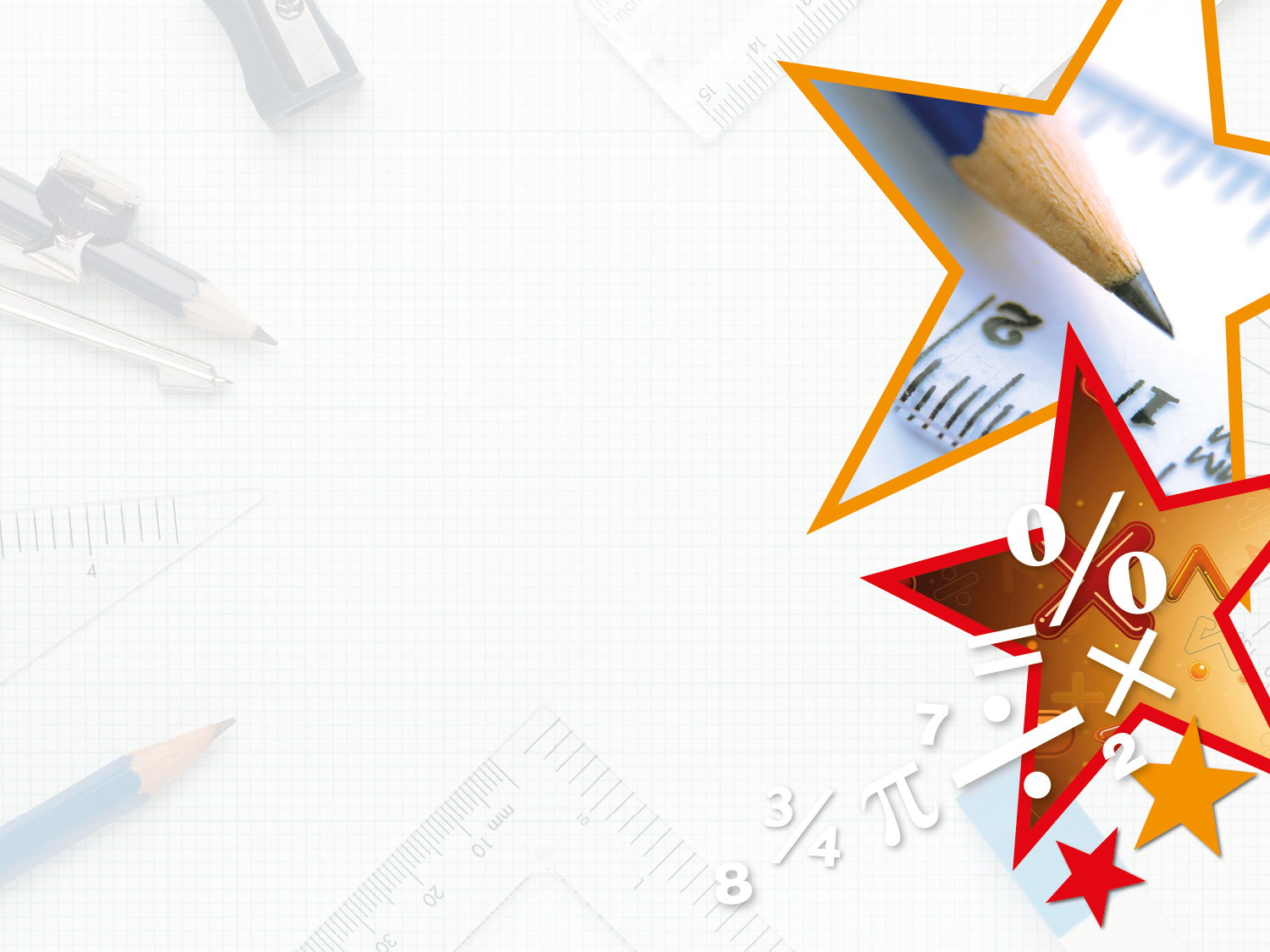 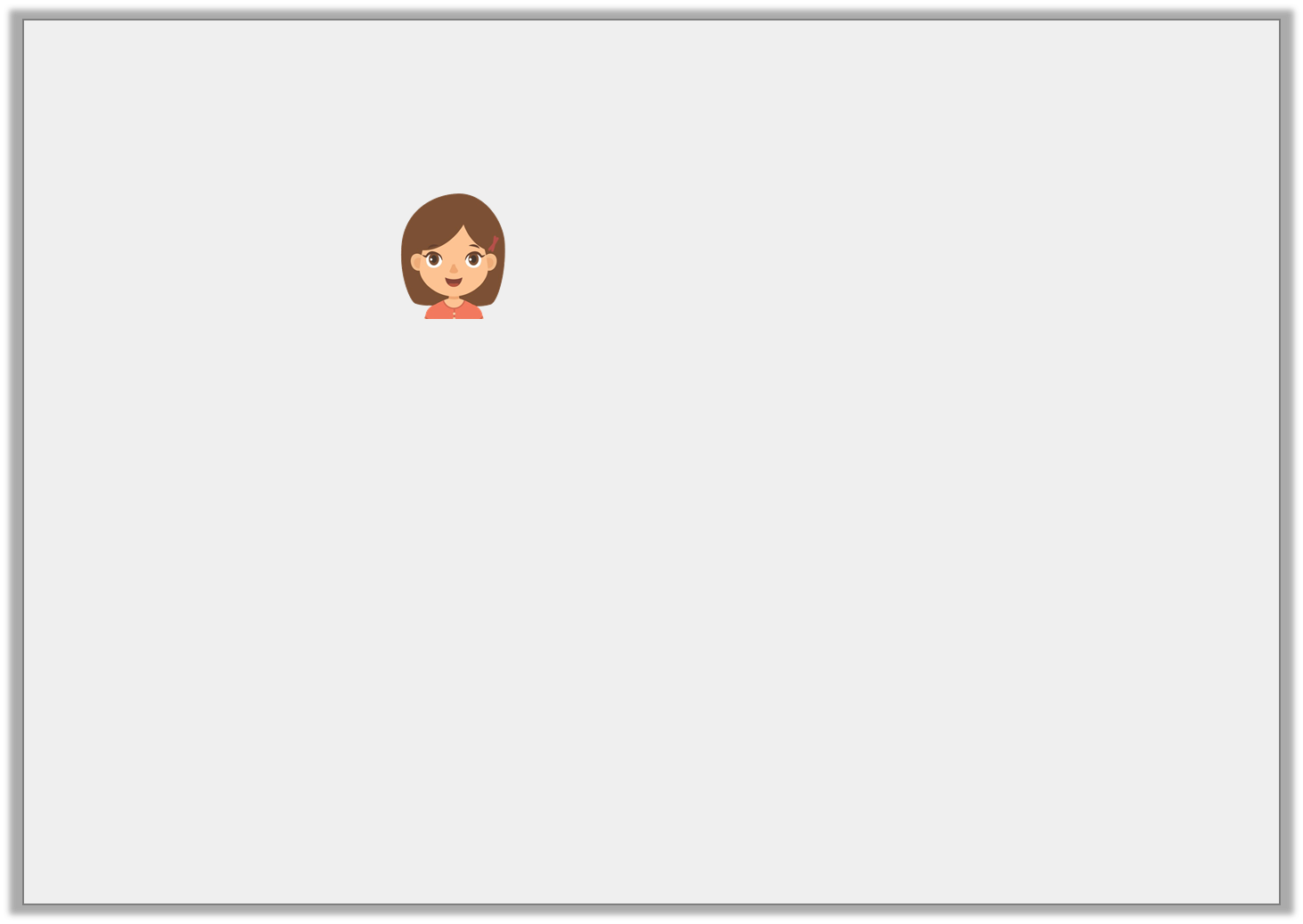 Reasoning 1

Kate says,













Is she correct? Convince me.
Kate is not correct because there were 90 votes for consoles and 80 votes for phones, so there were 10 more votes for consoles than phones.
There were 20 more votes for consoles than phones.
KS2’s Favourite Gadgets
Y4
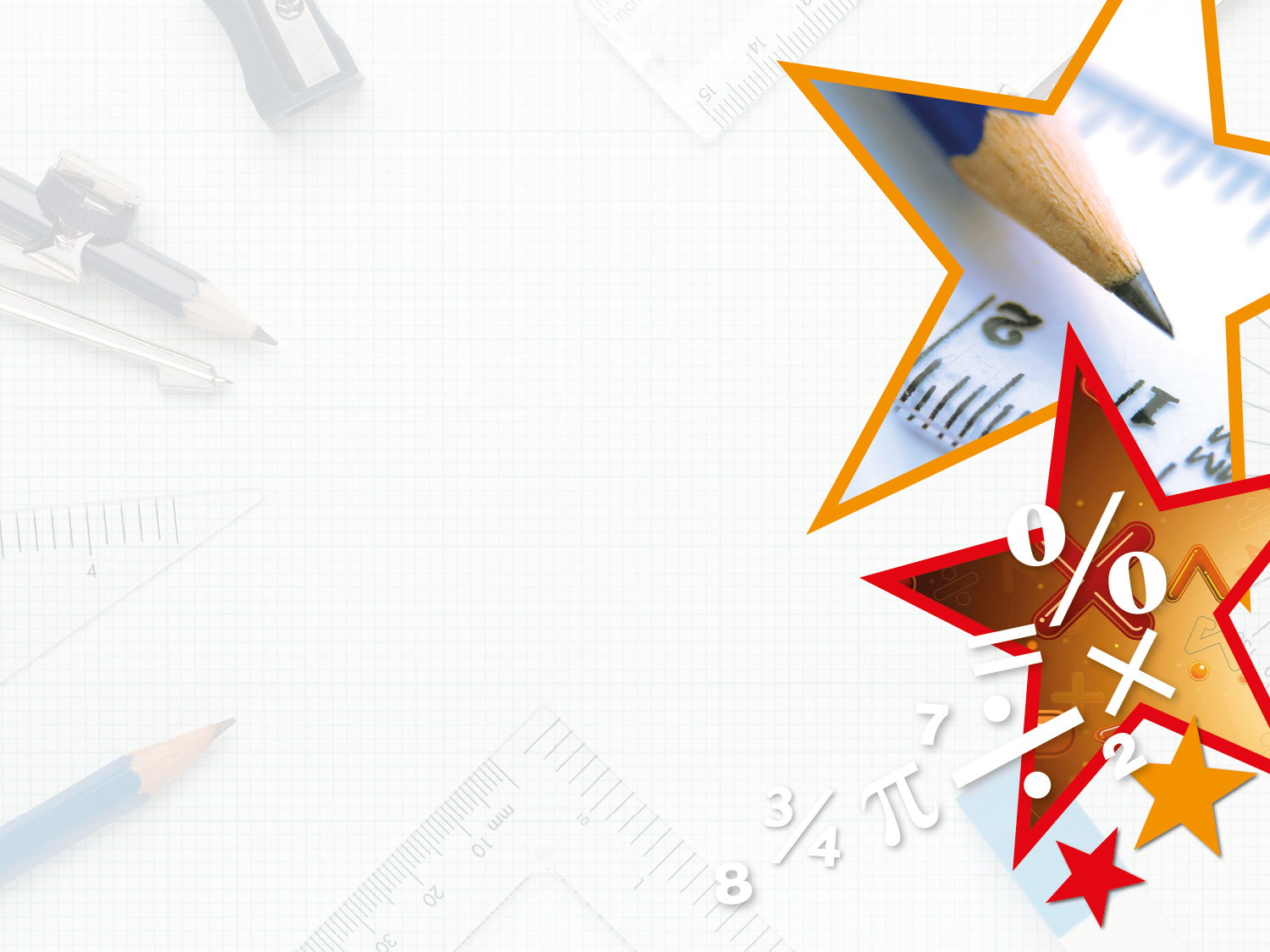 Reasoning 2

Circle the odd one out of A, B and C.








A. 250 people voted for their favourite treats.

B. Crisps received the highest number of votes.

C. 60 people voted for sweets.

Explain your reasoning.
Y4
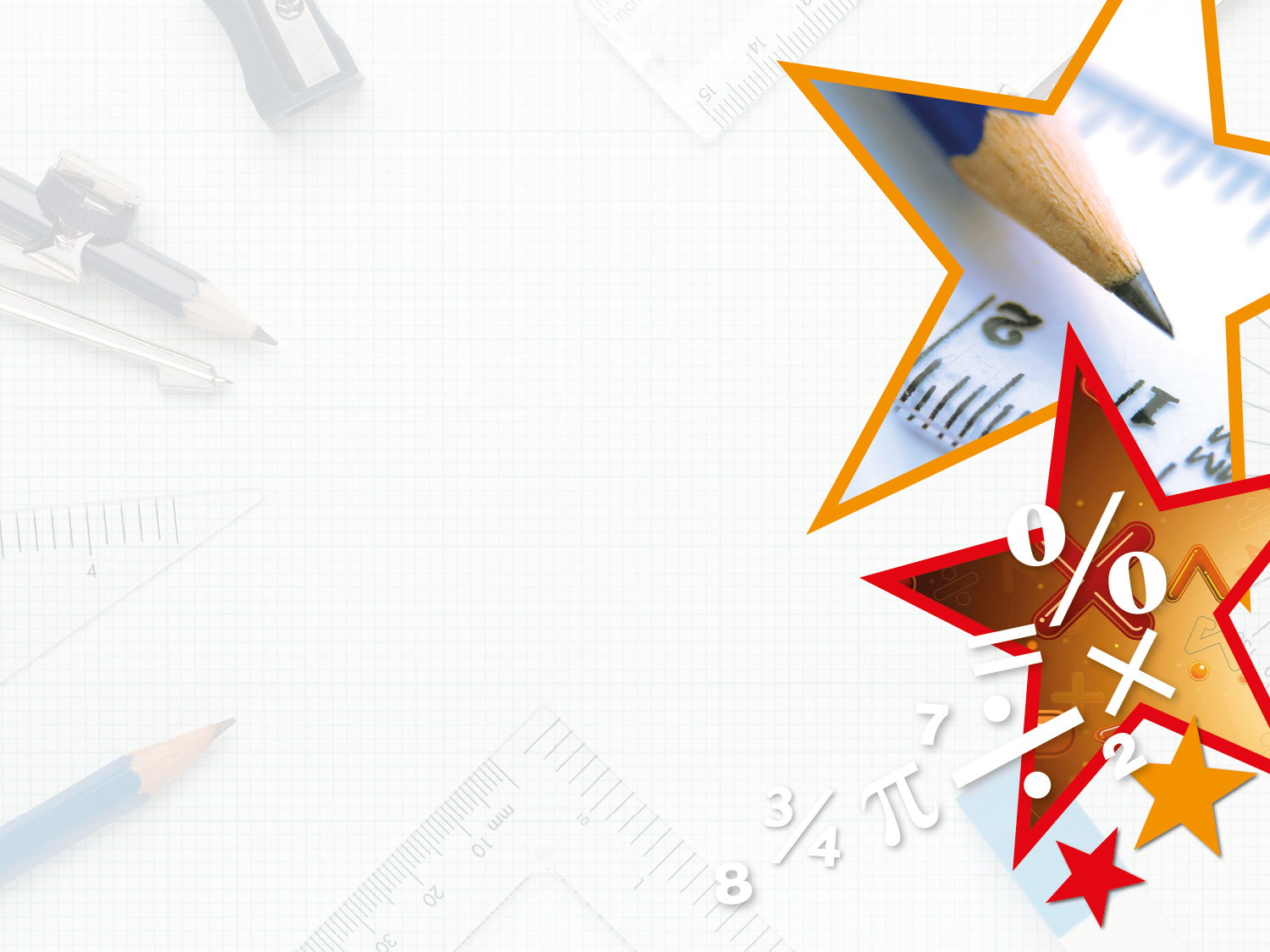 Reasoning 2

Circle the odd one out of A, B and C.








A. 250 people voted for their favourite treats.

B. Crisps received the highest number of votes.

C. 60 people voted for sweets.

Explain your reasoning.

A is the odd one out because…
Y4
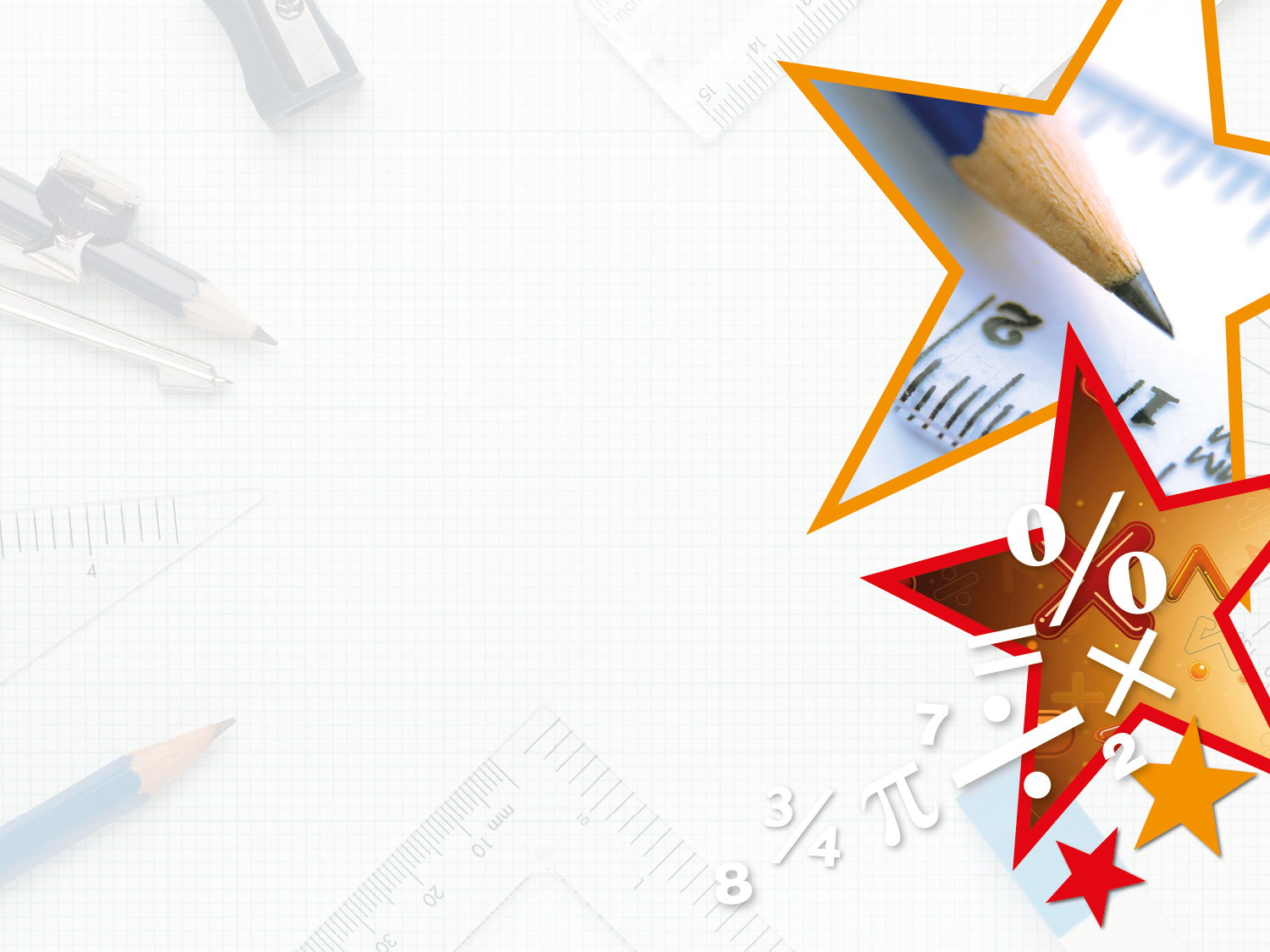 Reasoning 2

Circle the odd one out of A, B and C.








A. 250 people voted for their favourite treats.

B. Crisps received the highest number of votes.

C. 60 people voted for sweets.

Explain your reasoning.

A is the odd one out because it is incorrect. 260 people voted for their favourite treats.
Y4
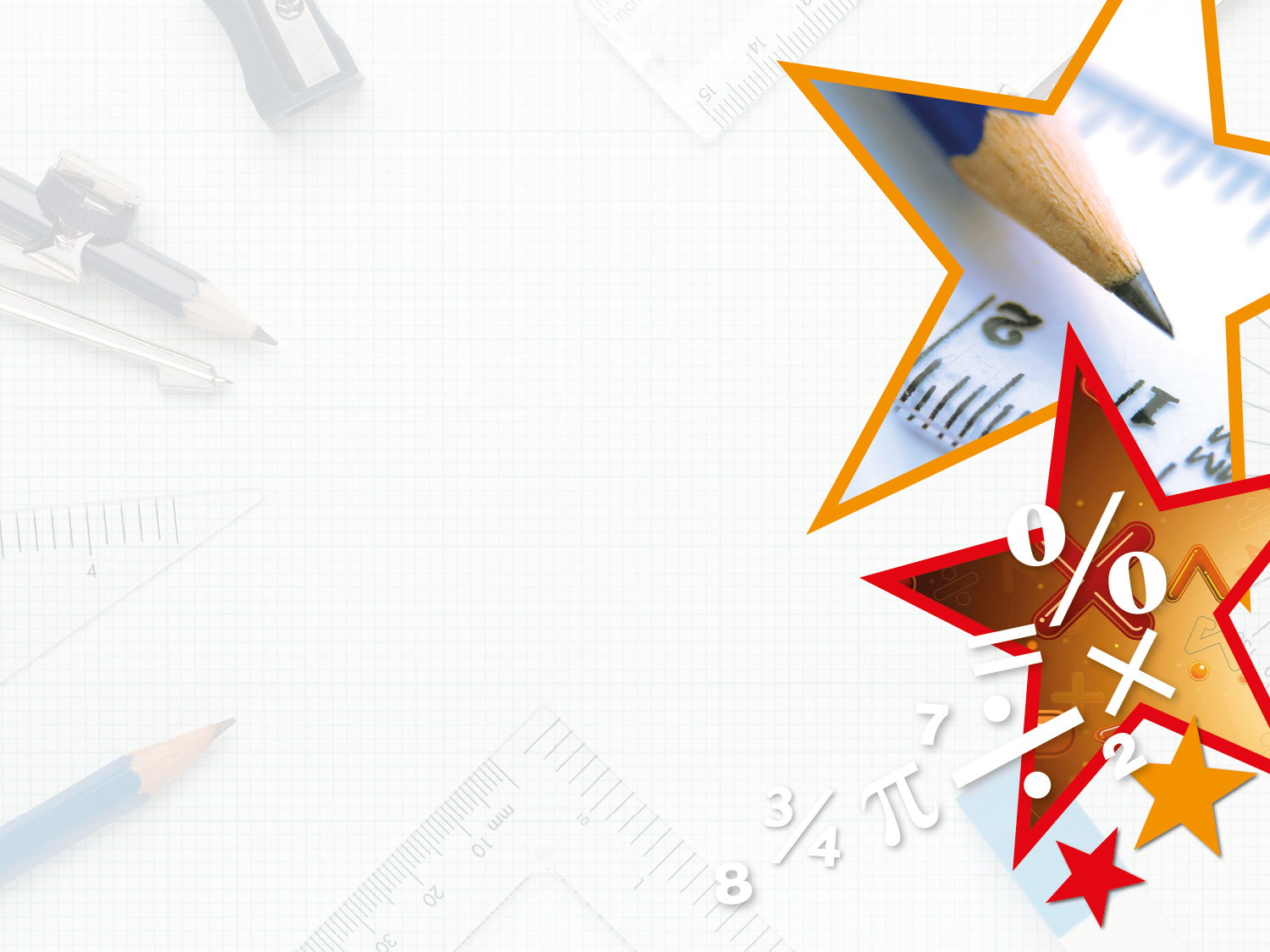 Problem Solving 1

Fill in the missing data.


There were more donkeys than llamas, but fewer donkeys than goats.


There were 20 more ponies than llamas.
= 10 animals
Y4
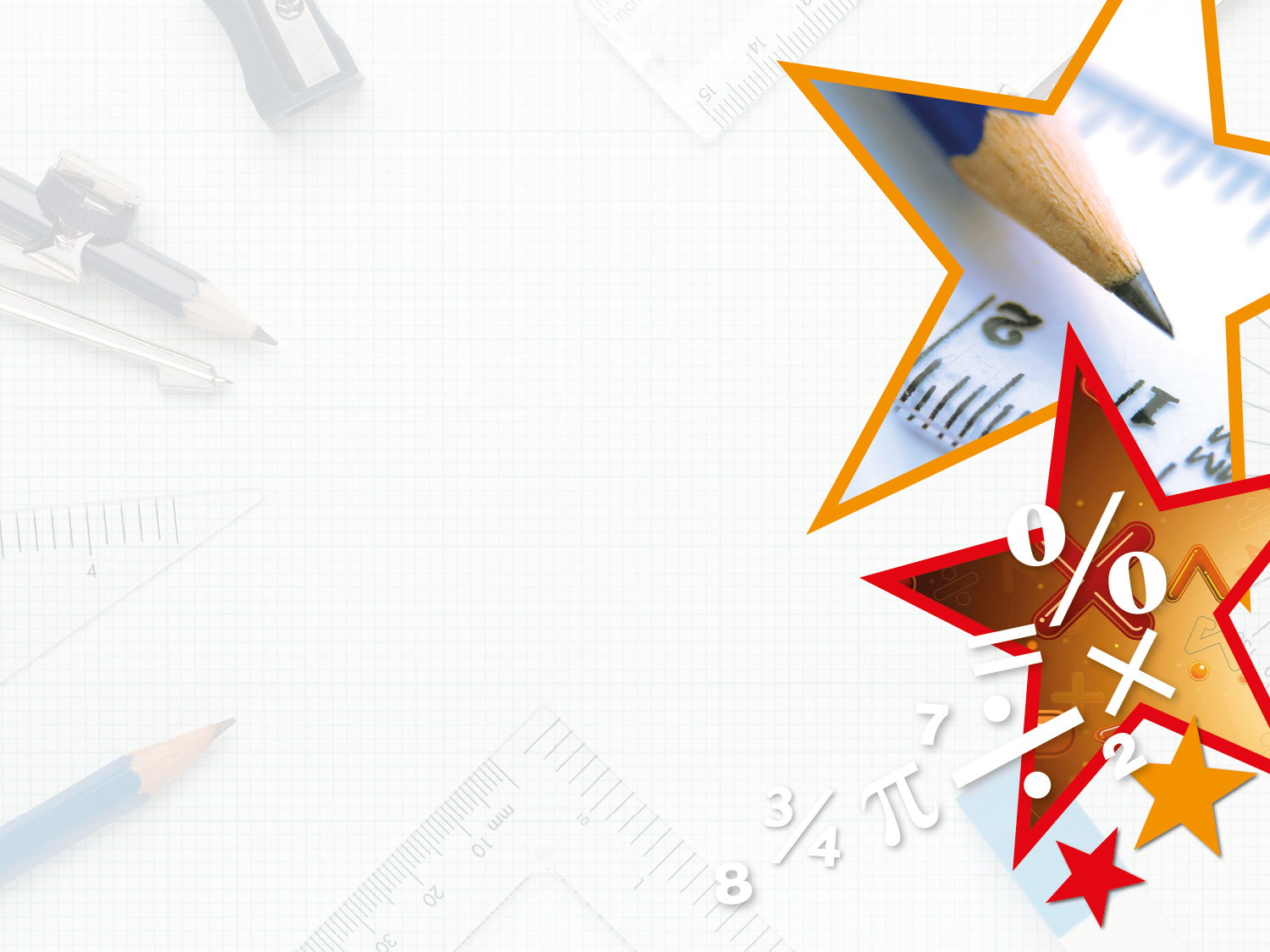 Problem Solving 1

Fill in the missing data.


There were more donkeys than llamas, but fewer donkeys than goats.


There were 20 more ponies than llamas.
= 10 animals
Y4
Thursday 25th June 2020
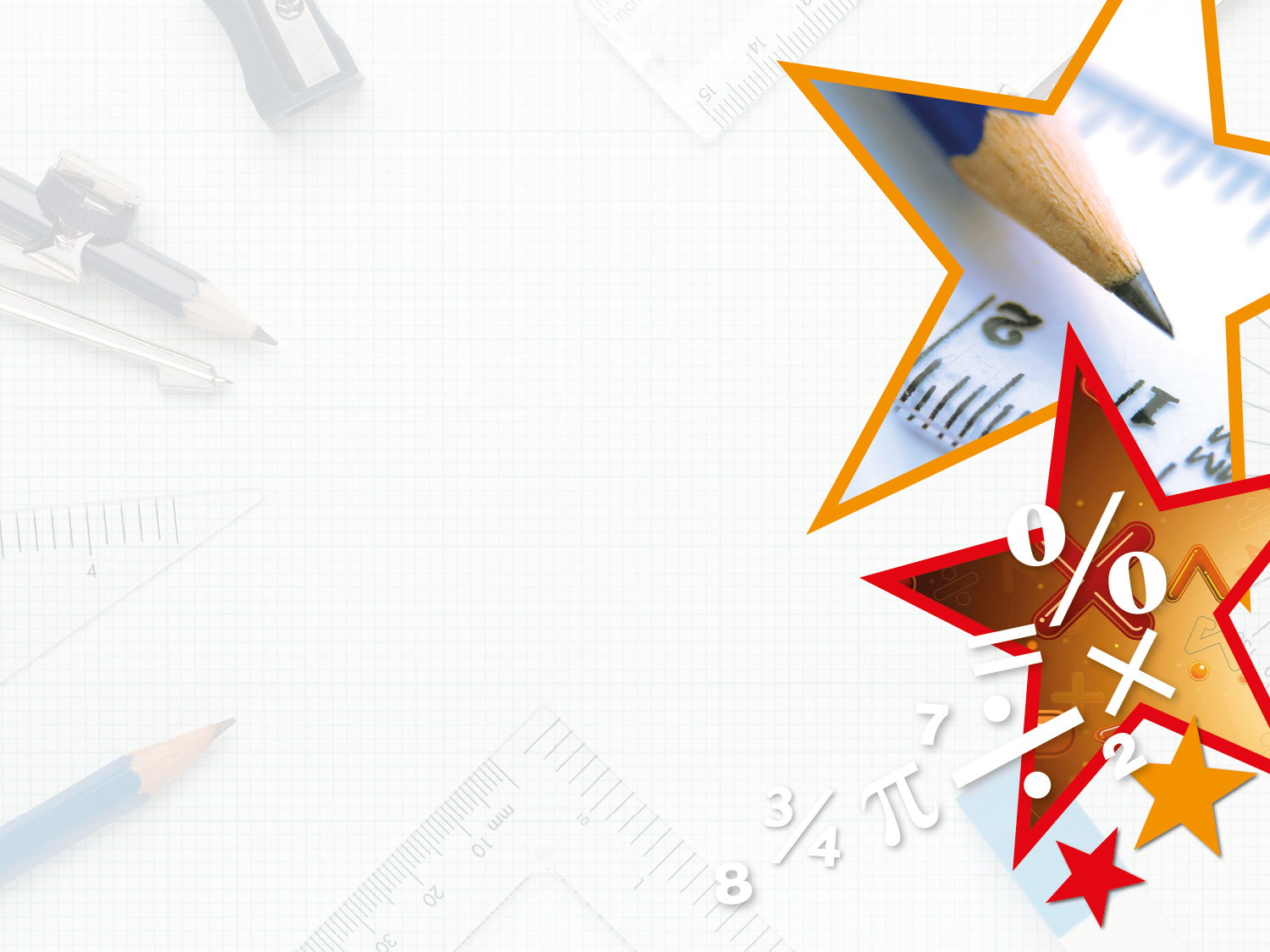 Year 3 – Spring Block 3 –Statistics



Step 4
Year 3/4: I can interpret and present data using bar charts, pictograms and tables
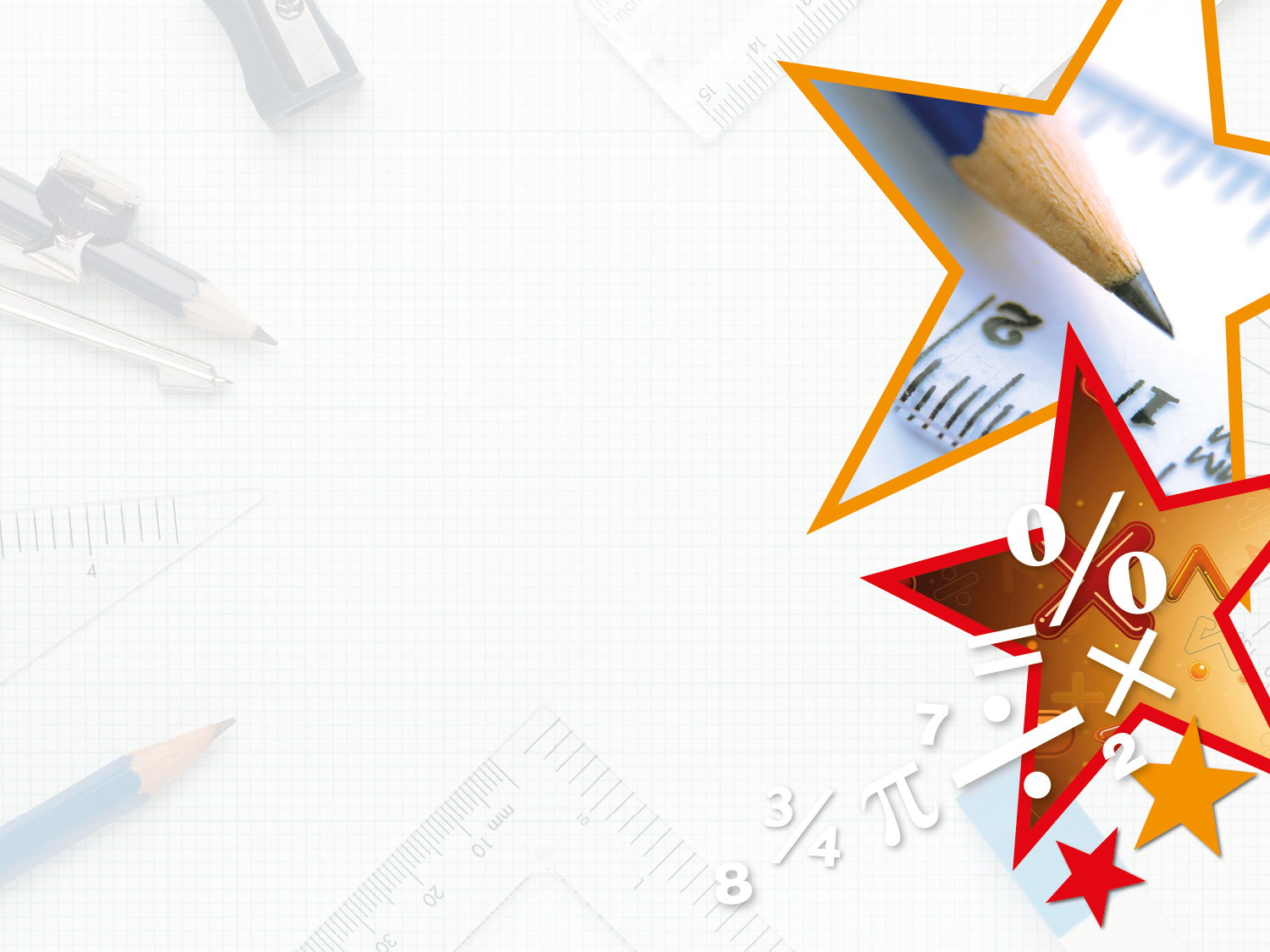 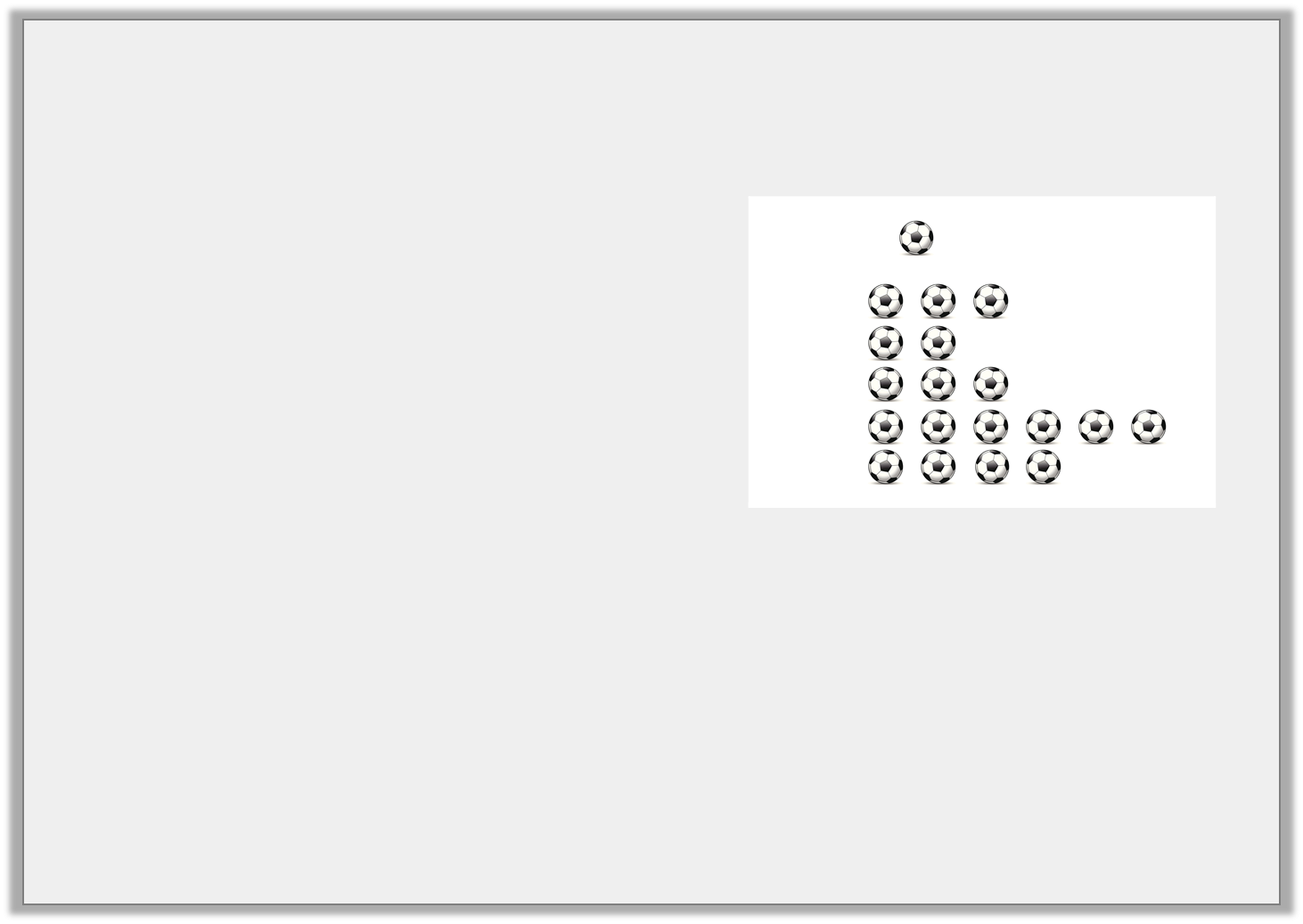 Introduction

Which two show the same data?
Y3
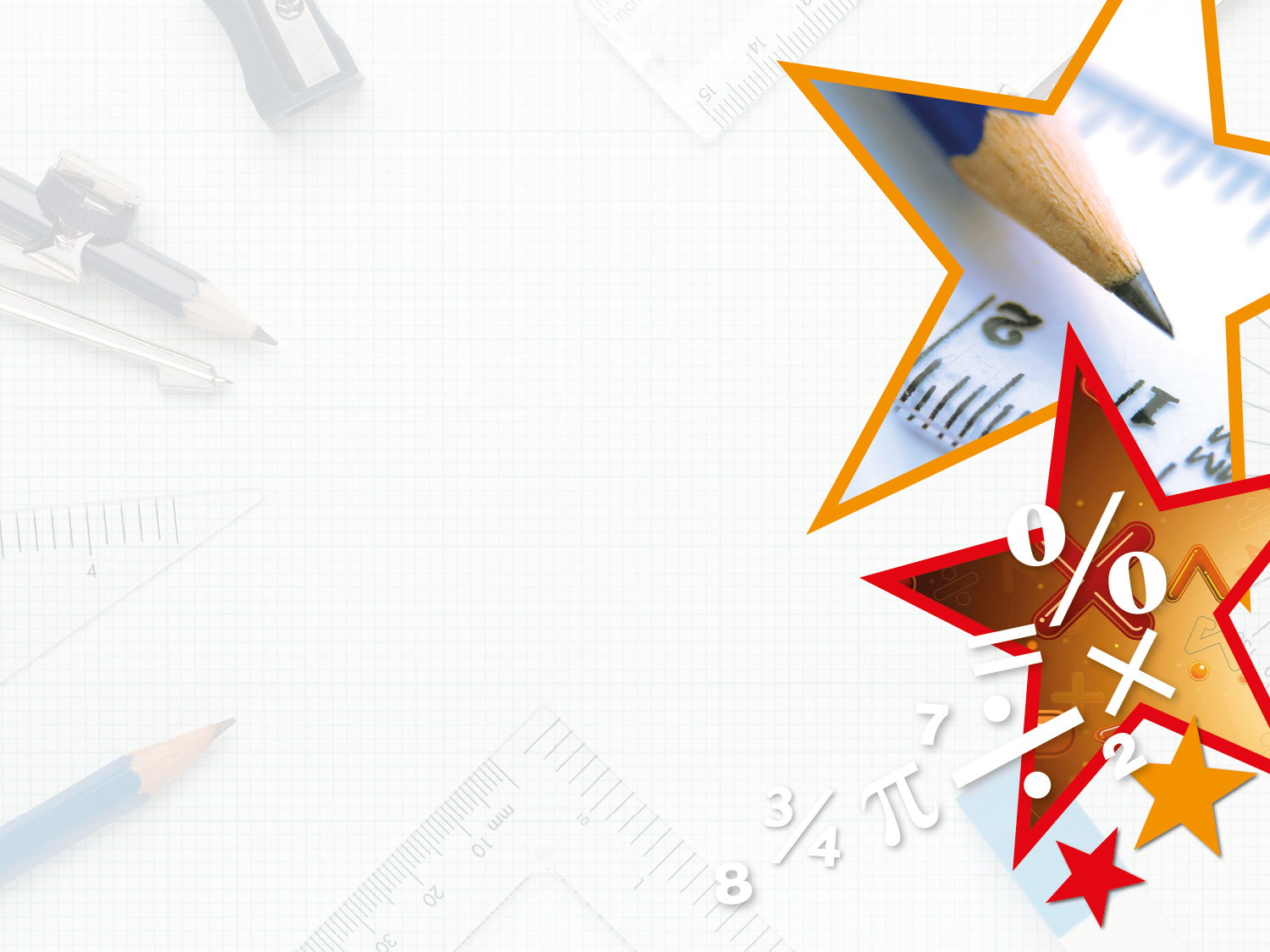 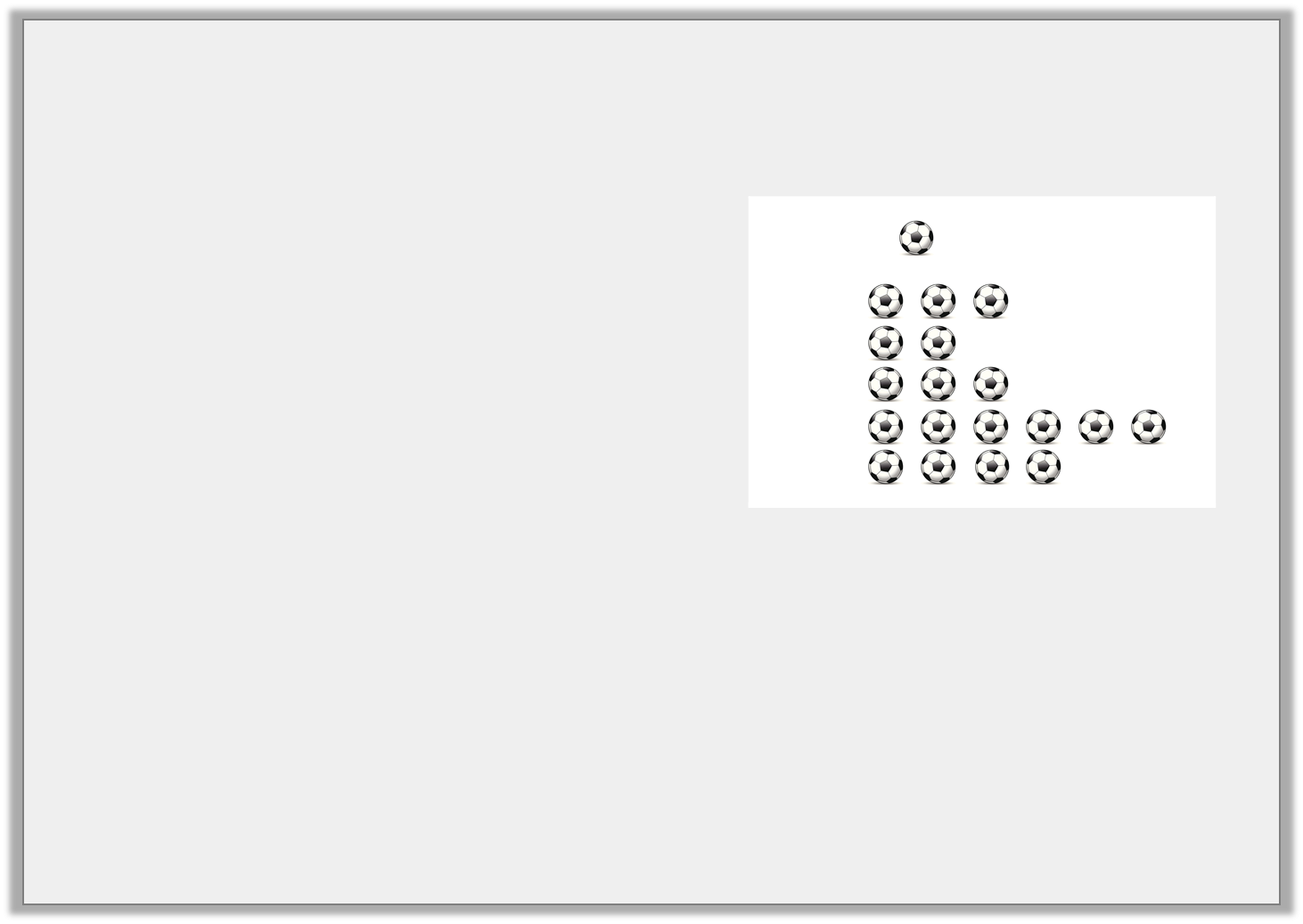 Introduction

Which two show the same data?
Y3
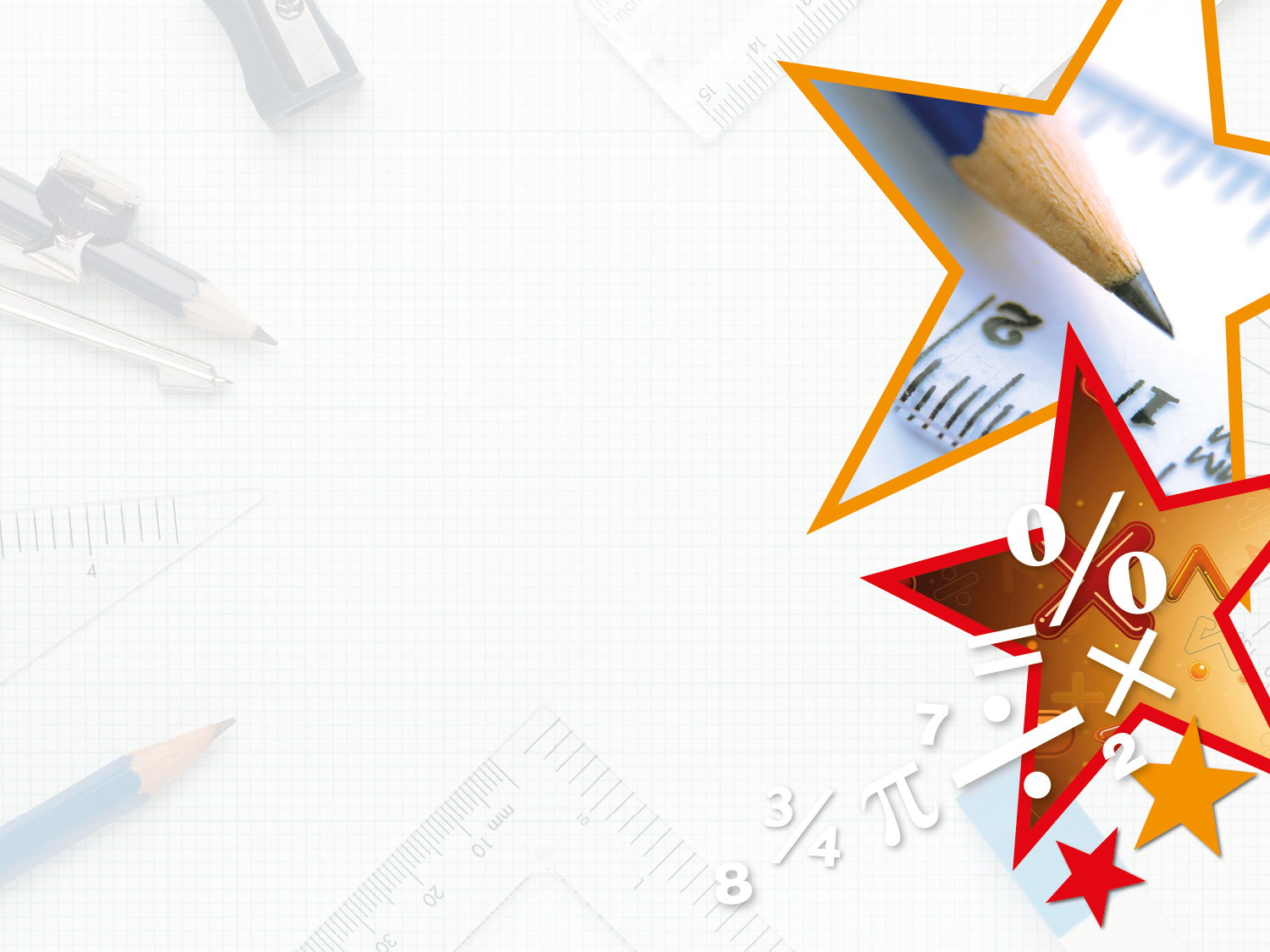 Varied Fluency 1

Use the table to answer the questions about favourite colours.









a. Which was the most popular colour?

b. Which colours do the girls prefer?  

c. Is purple a boy’s favourite?  

d. Which is the most unpopular colour?
Y3
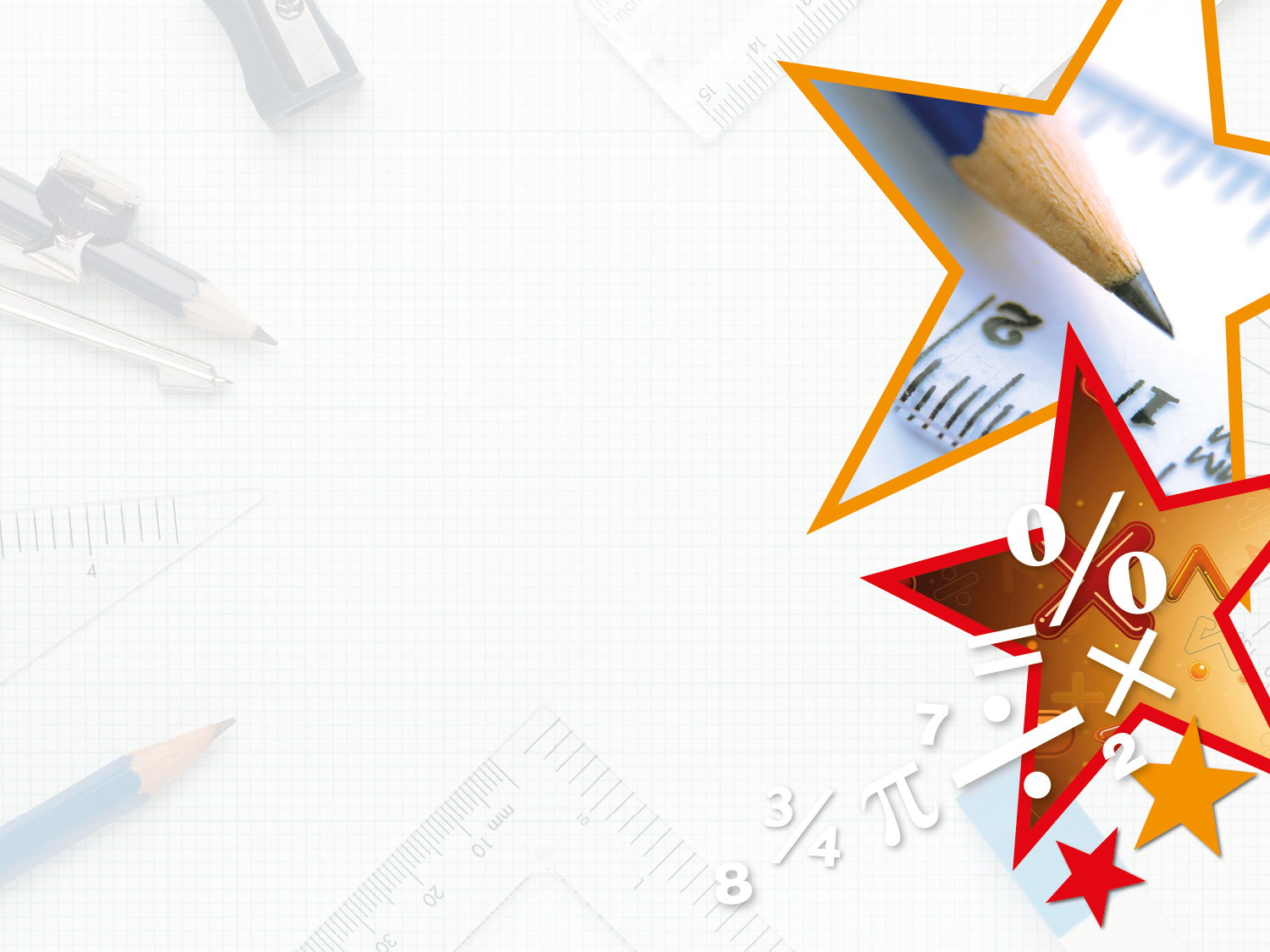 Varied Fluency 1

Use the table to answer the questions about favourite colours.









a. Which was the most popular colour?
     Blue
b. Which colours do the girls prefer?  
    Green, red and purple
c. Is purple a boy’s favourite?  
    No
d. Which is the most unpopular colour?
    yellow
Y3
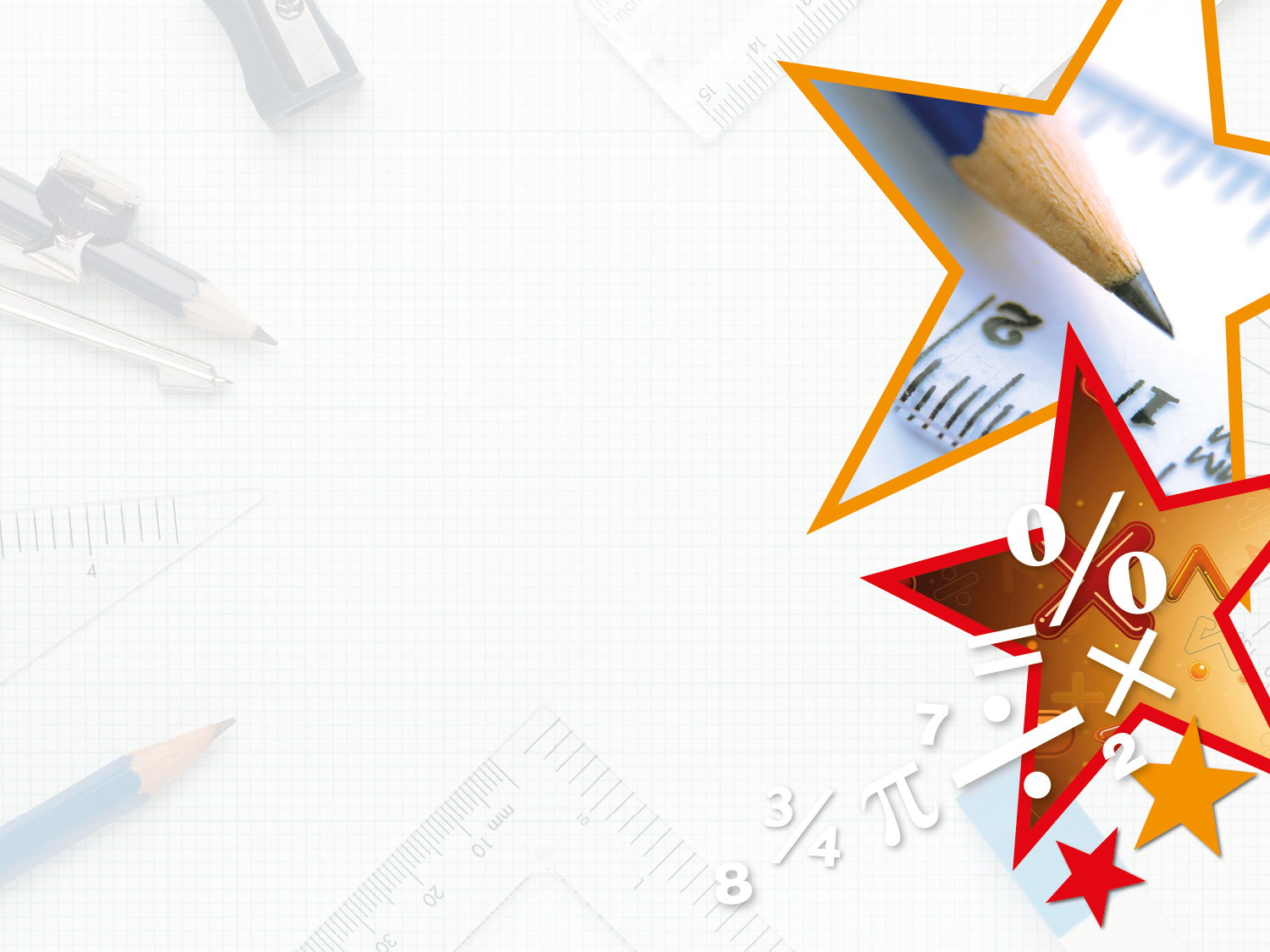 Varied Fluency 2

The table below shows the results of football matches.








a. Which two teams have won the most matches?
     

b. Which team is the least successful?  
     

c. What is the most common result of the matches?
Y3
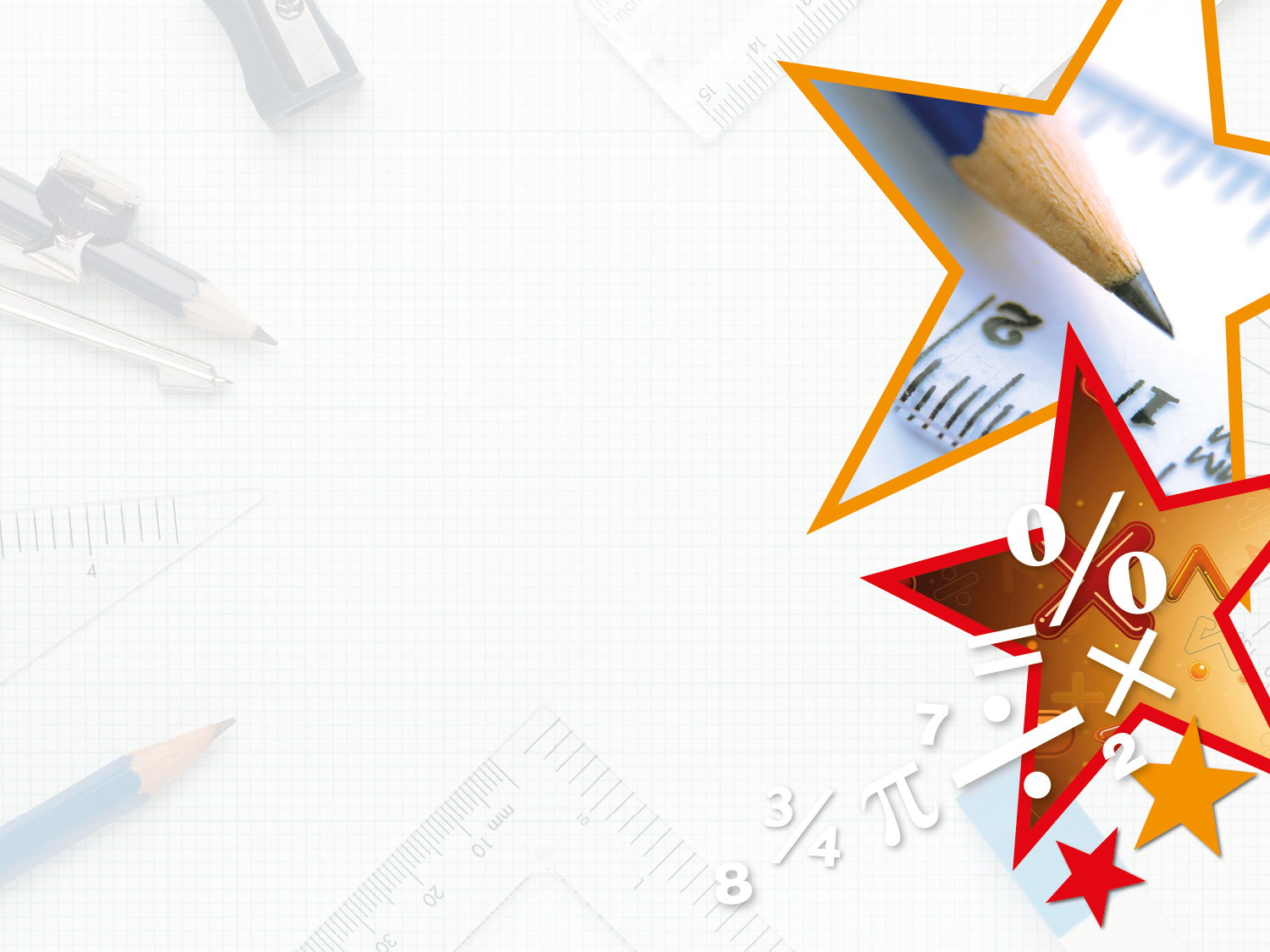 Varied Fluency 2

The table below shows the results of football matches.








a. Which two teams have won the most matches?
     Northfield AFC and Wetherton Juniors

b. Which team is the least successful?  
     Jumpleby Town

c. What is the most common result of the matches?
     Win
Y3
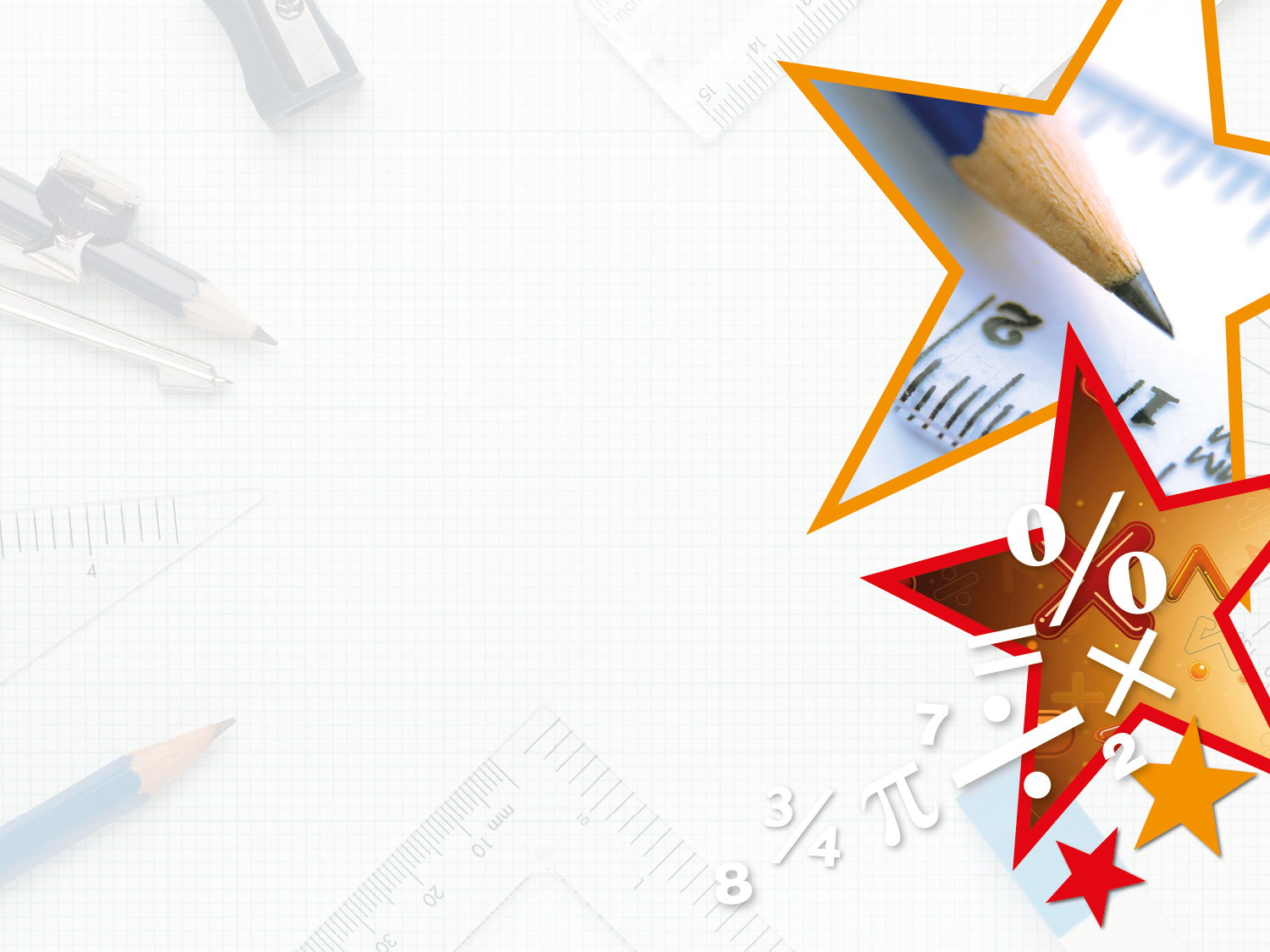 Varied Fluency 3

The table shows the results of a breakfast survey.









a. How many males eat toast?

b. Which was the second least popular breakfast amongst females?

c. How many people have nothing for breakfast?

d. What was the most popular breakfast for both boys and girls?
Y3
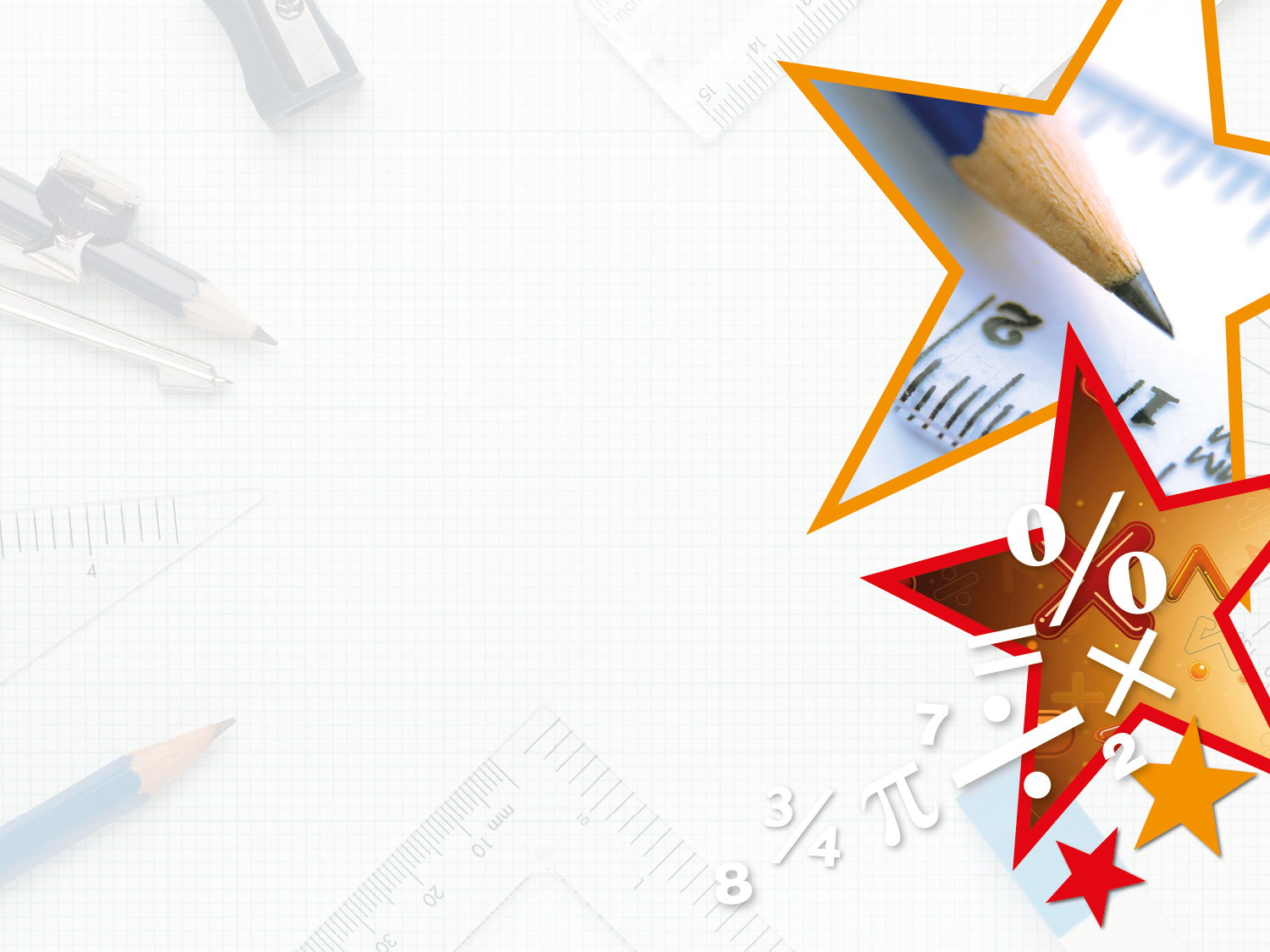 Varied Fluency 3

The table shows the results of a breakfast survey.









a. How many males eat toast?
    15
b. Which was the second least popular breakfast amongst females?
     Toast
c. How many people have nothing for breakfast?
    18
d. What was the most popular breakfast for both boys and girls?
    Cereal
Y3
Friday 26th June 2020
Lo: I can interpret and present data using bar charts, pictograms and tables
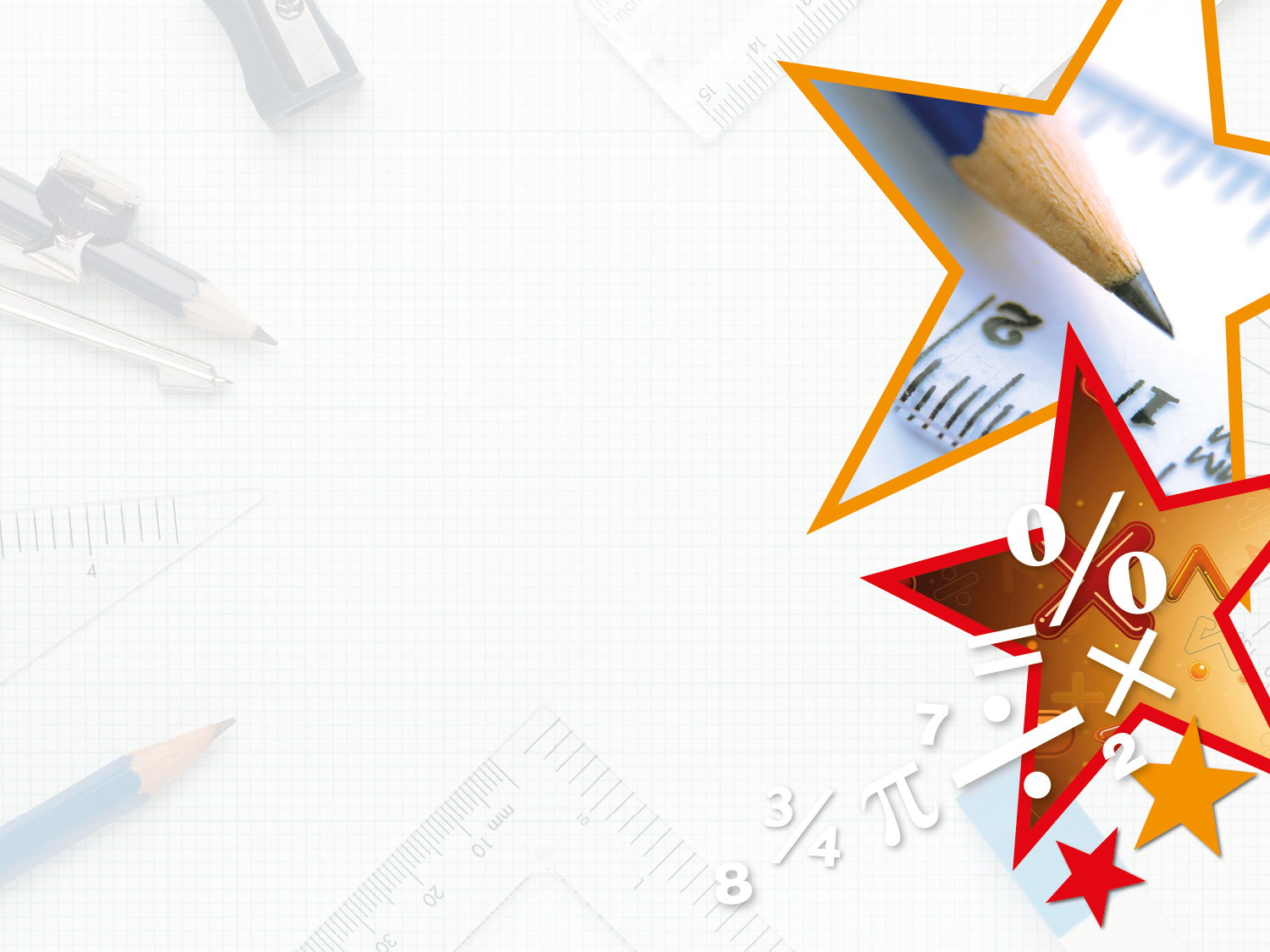 Problem Solving 1

The table shows how many house points each pupil receives each time they do well at school. The number of points increase each time by 4 each time. They have a maximum of ten rewards.






Complete the table and answer the questions.

a. How many house points will a child have if they get the reward 5 times? 

b. The maximum number of house points a child could receive is higher than 200. True or false?
Y3
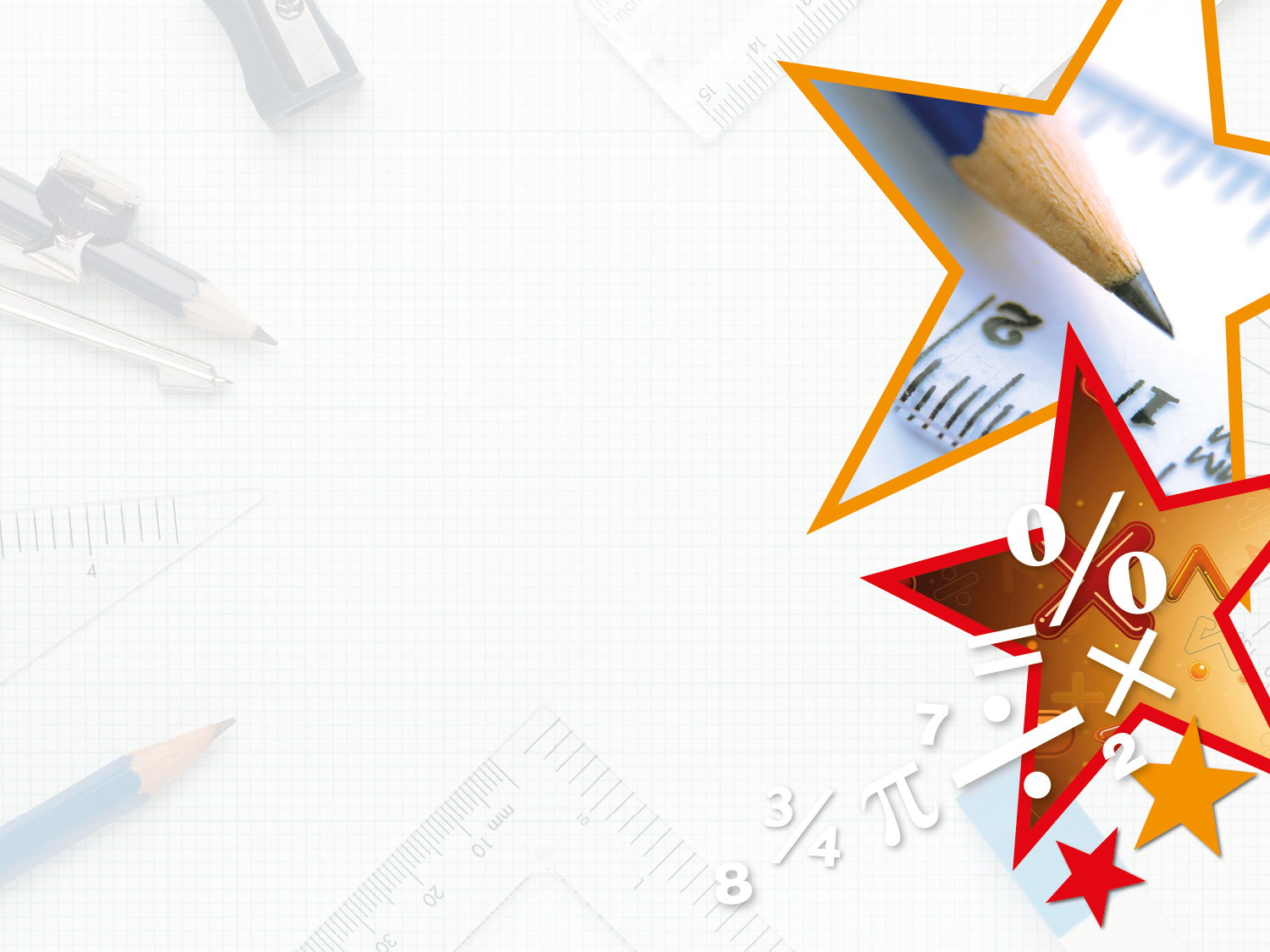 Problem Solving 1

The table shows how many house points each pupil receives each time they do well at school. The number of points increase each time by 4 each time. They have a maximum of ten rewards.






Complete the table and answer the questions.

a. How many house points will a child have if they get the reward 5 times? 45

b. The maximum number of house points a child could receive is higher than 200. True or false? False.
Y3
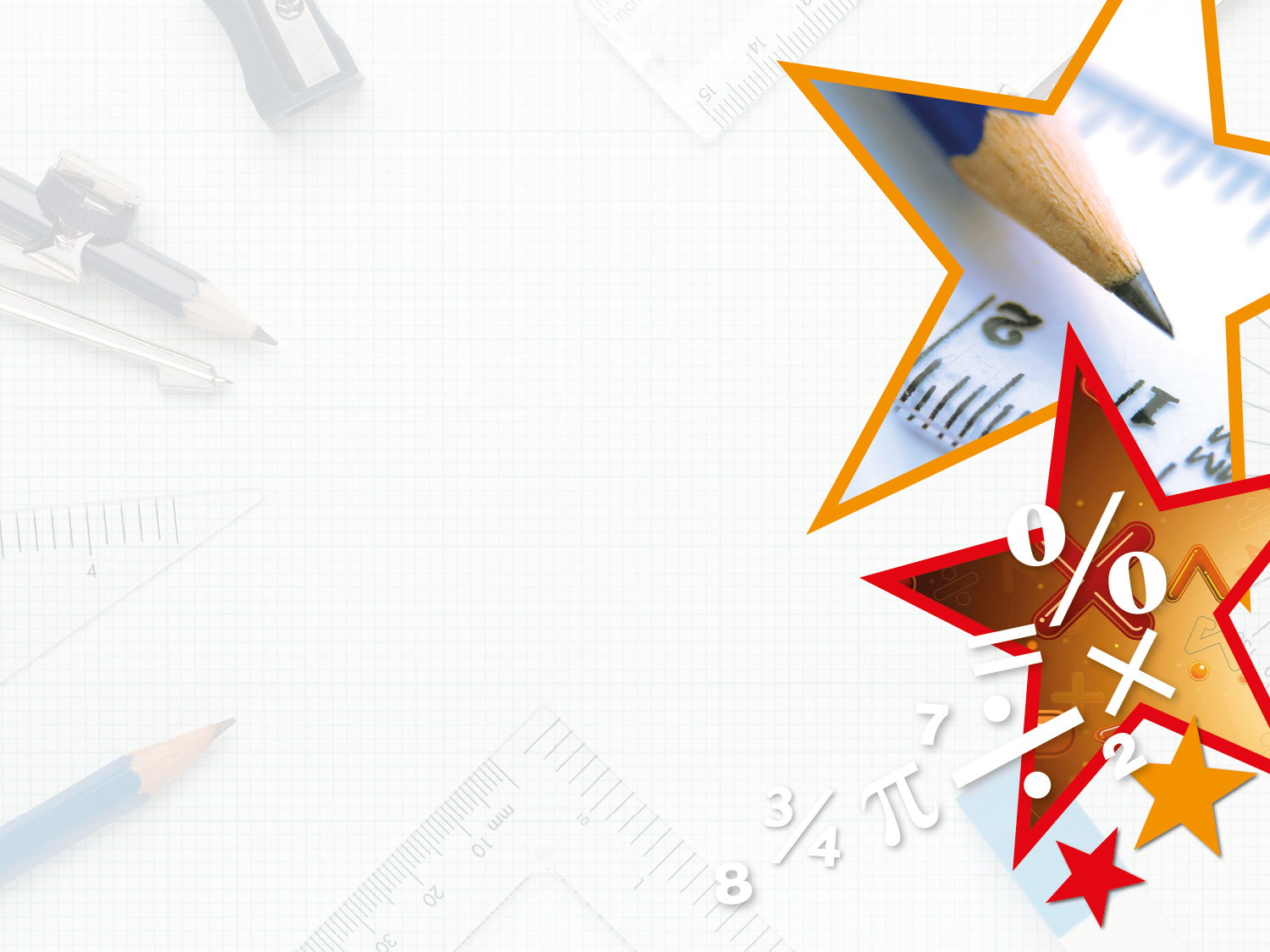 Problem Solving 2

Liberty writes the following statements using the information in the table, spot three mistakes she has made.

There are 80 animals in the two addresses. 
There is an even number of cats in both addresses. 
There are more dogs than cats.
There is one even and one odd number of dogs.
Y3
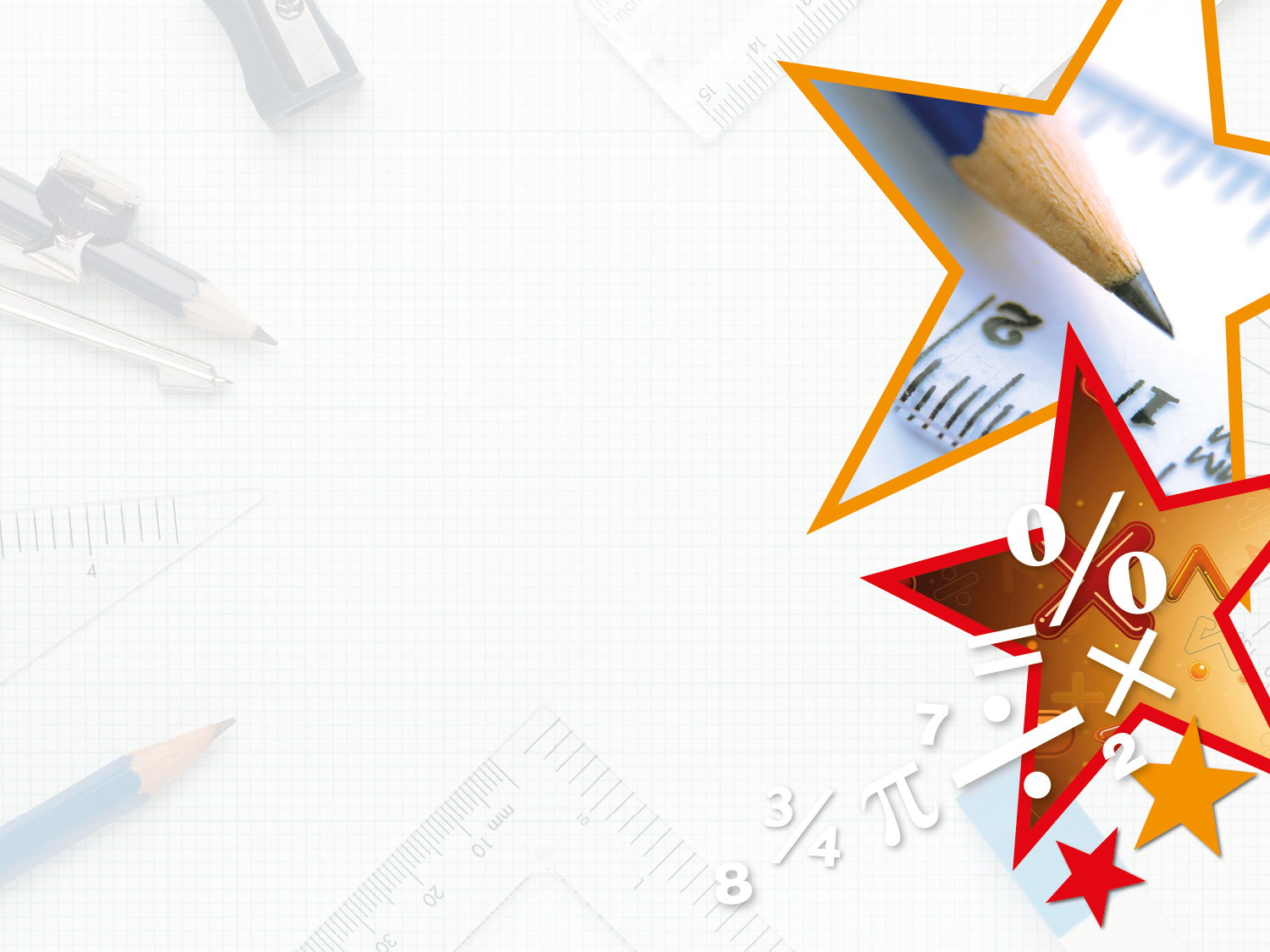 Problem Solving 2

Liberty writes the following statements using the information in the table, spot three mistakes she has made.

There are 80 animals in the two addresses. 
There is an even number of cats in both addresses. 
There are more dogs than cats.
There is one even and one odd number of dogs.







Error 1: There are 82 animals in total.
Error 2: There are an odd number of cats at both addresses.
Error 3: There are two odd numbers of dogs.
Y3
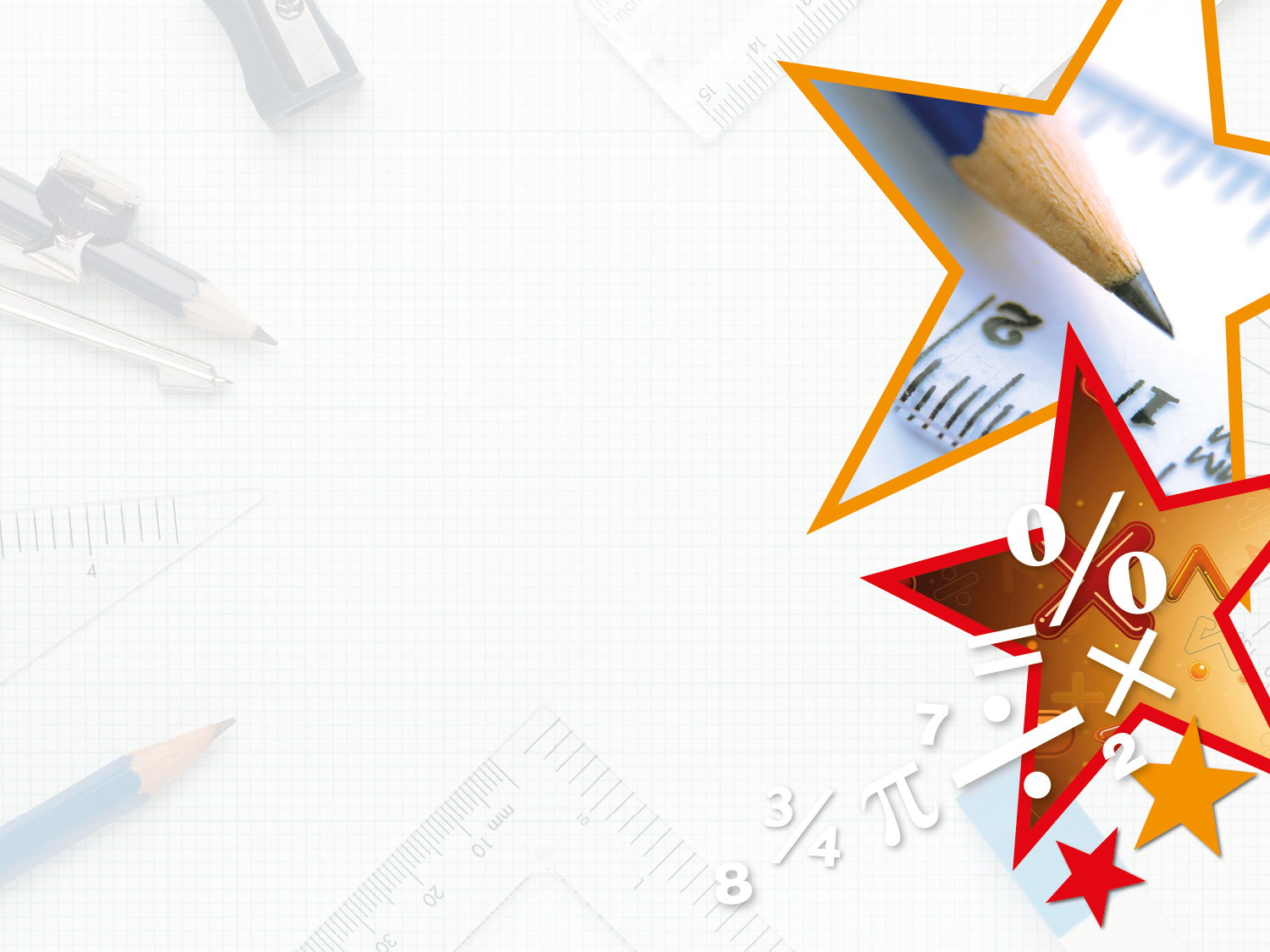 Reasoning 1

Olly creates some questions about the table below.  






How many people support Eastlee?

How many supporters go to every game?

How many more people support Northend than Southam?

Which of Olly’s questions cannot be answered using the table? Explain why not.
Y3
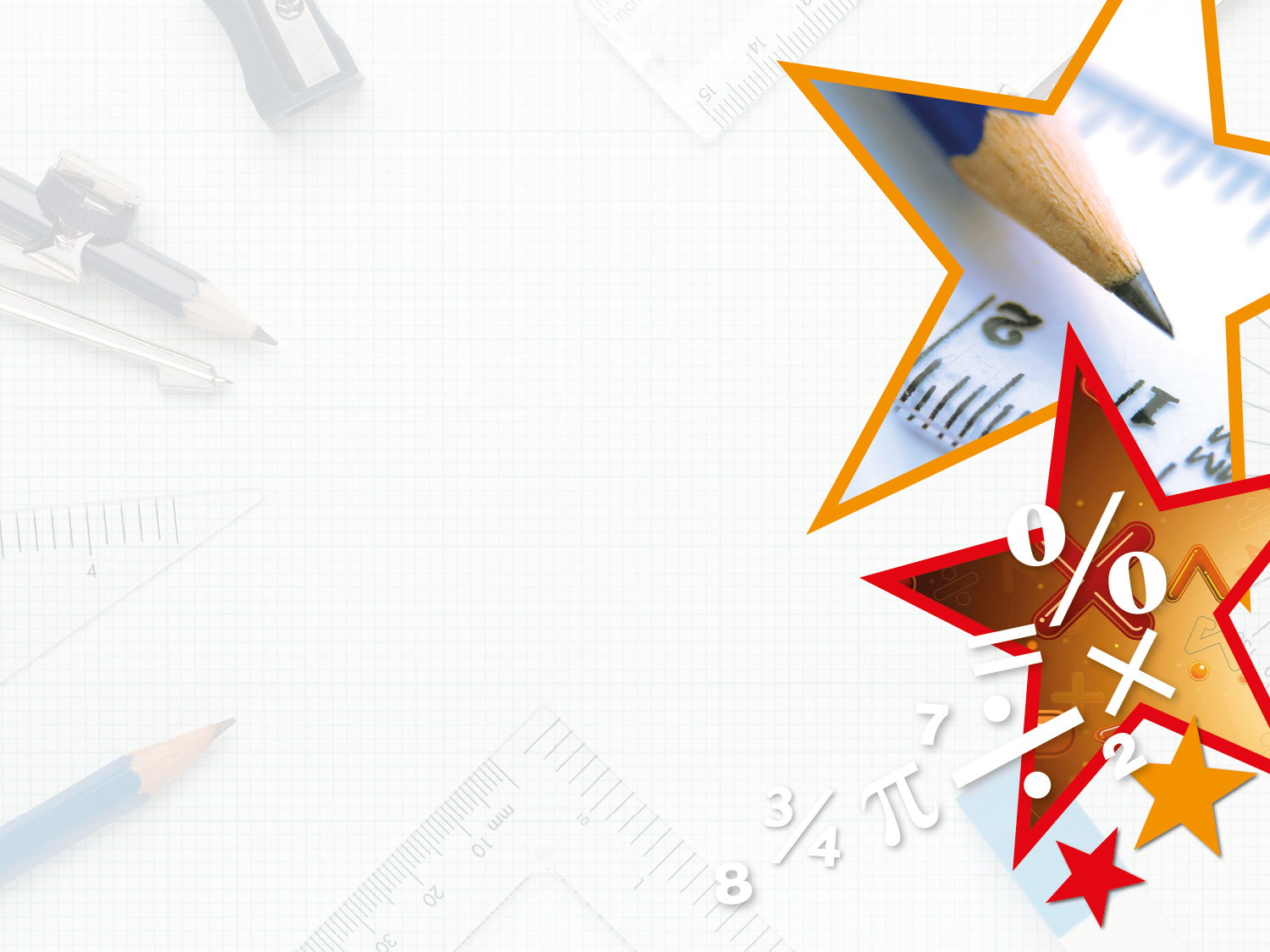 Reasoning 1

Olly creates some questions about the table below.  






How many people support Eastlee?

How many supporters go to every game?

How many more people support Northend than Southam?

Which of Olly’s questions cannot be answered using the table? Explain why not. 
This cannot be answered because...
Y3
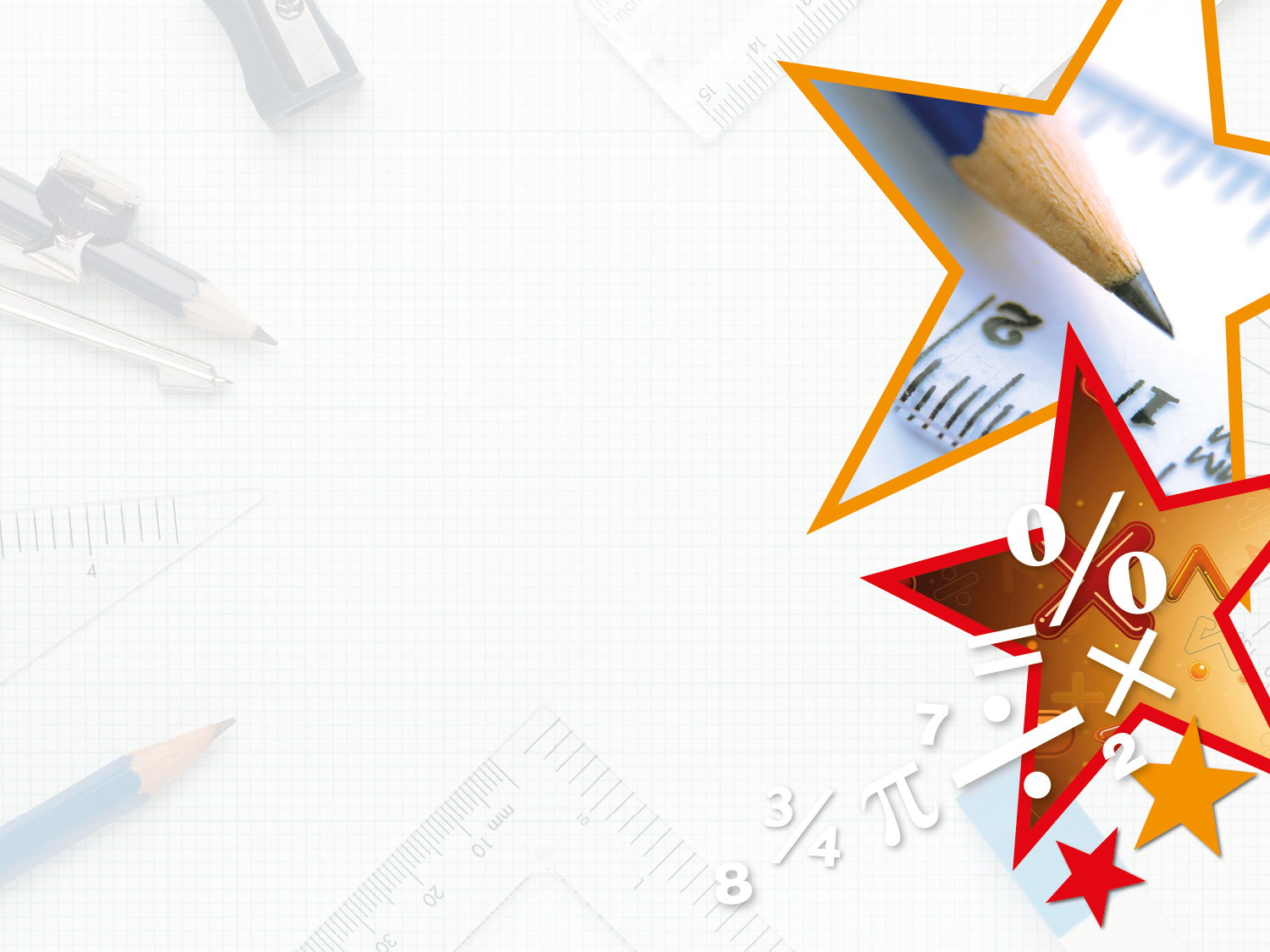 Reasoning 1

Olly creates some questions about the table below.  






How many people support Eastlee?

How many supporters go to every game?

How many more people support Northend than Southam?

Which of Olly’s questions cannot be answered using the table? Explain why not. 
This cannot be answered because the table does not include that information.
Y3